Aminozuren
Aminozuren
R
R
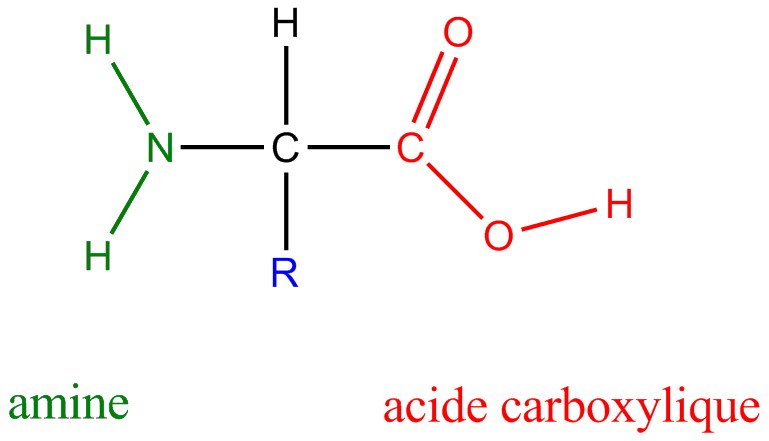 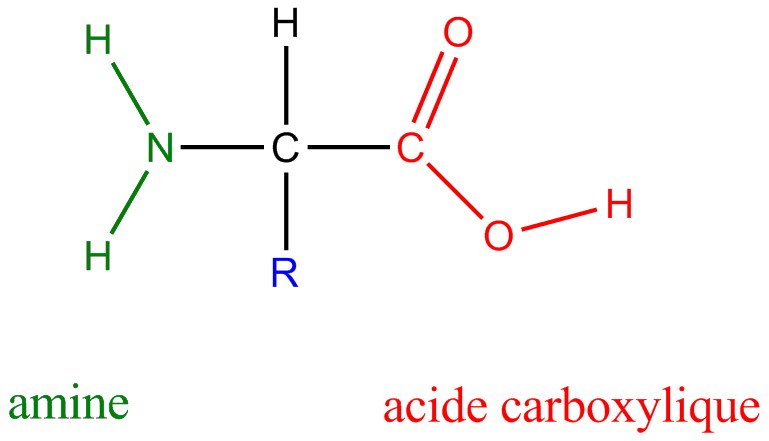 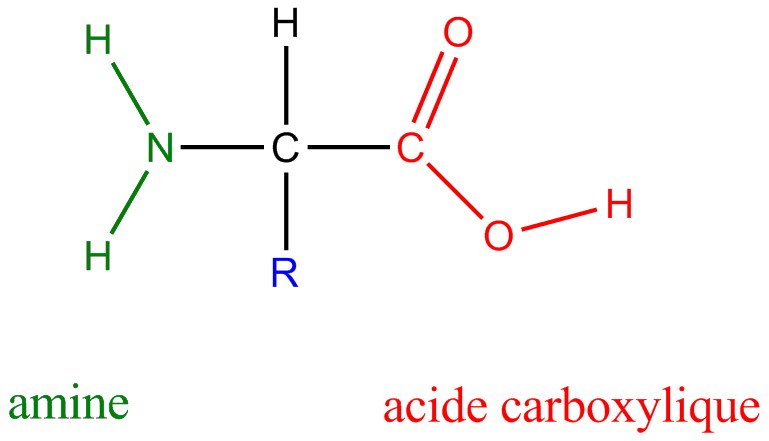 H
H
R
R
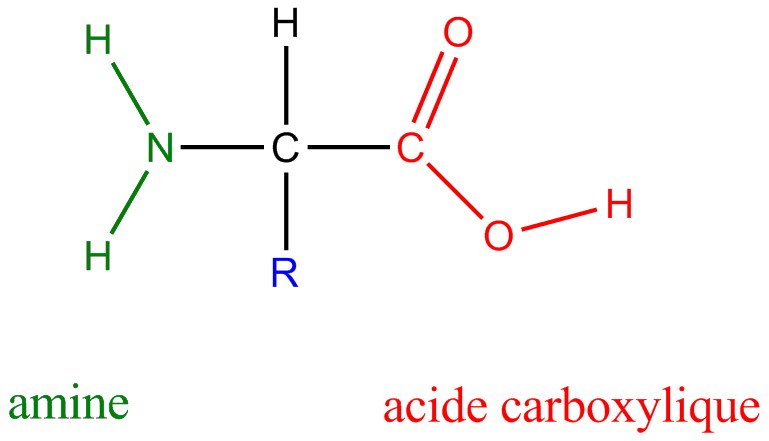 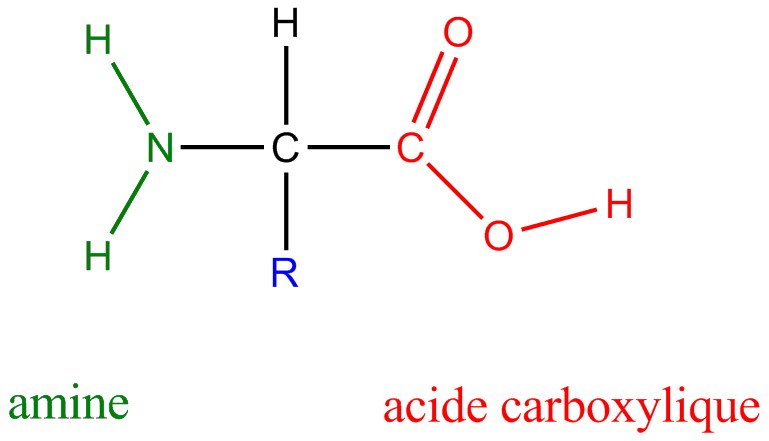 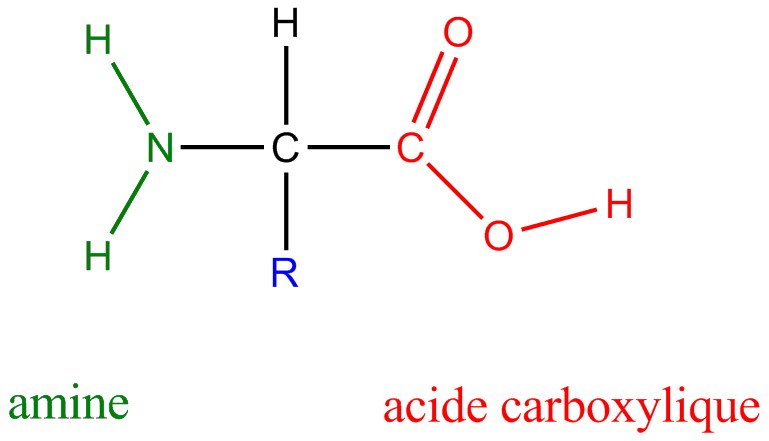 H
H
2-amino                zuur
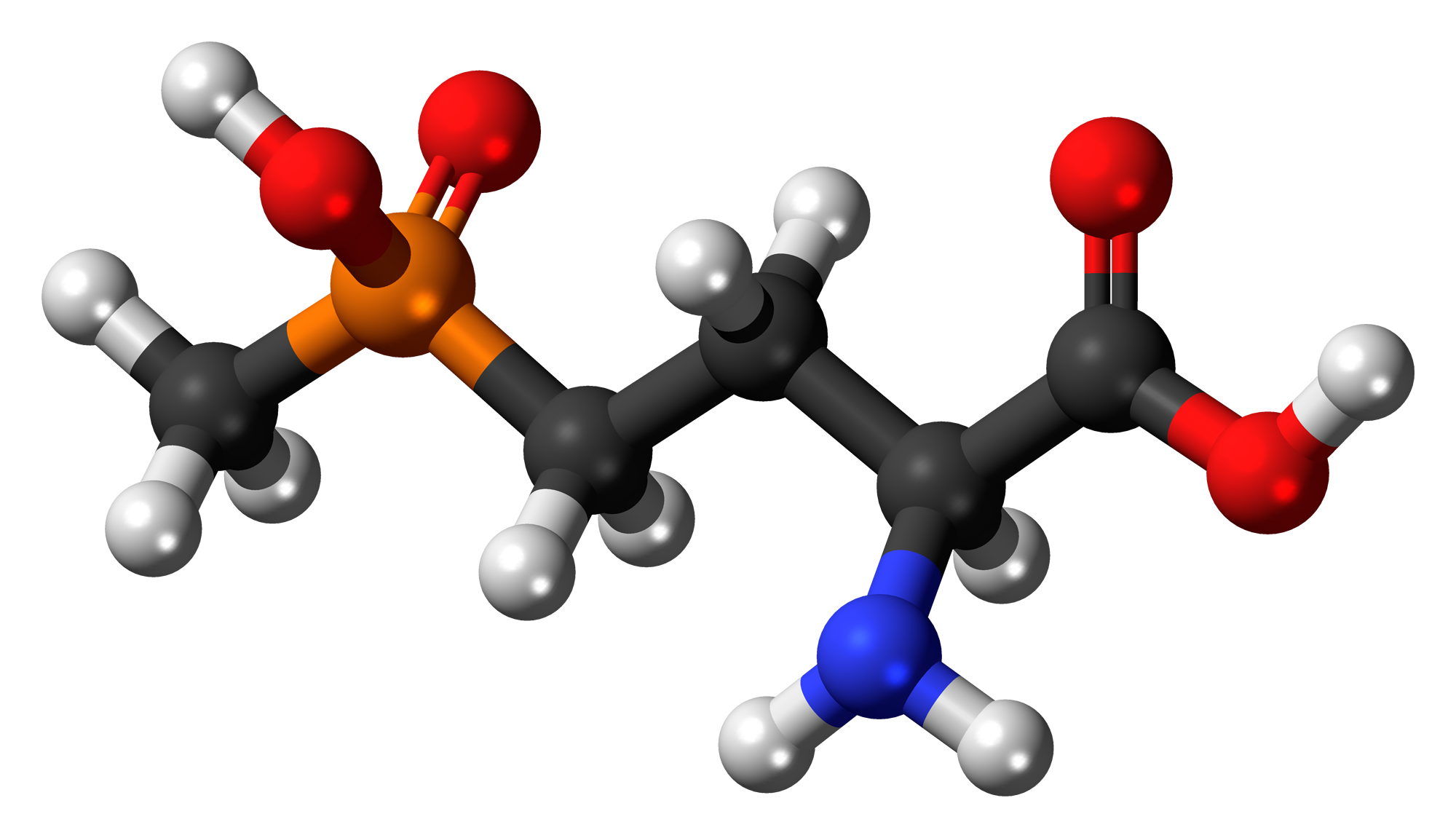 R
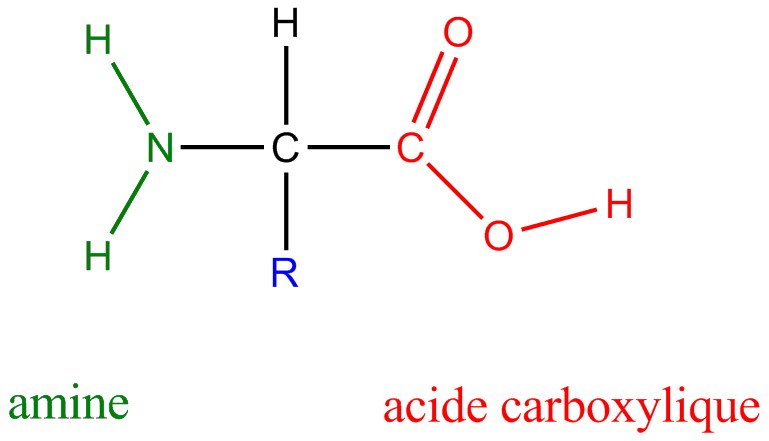 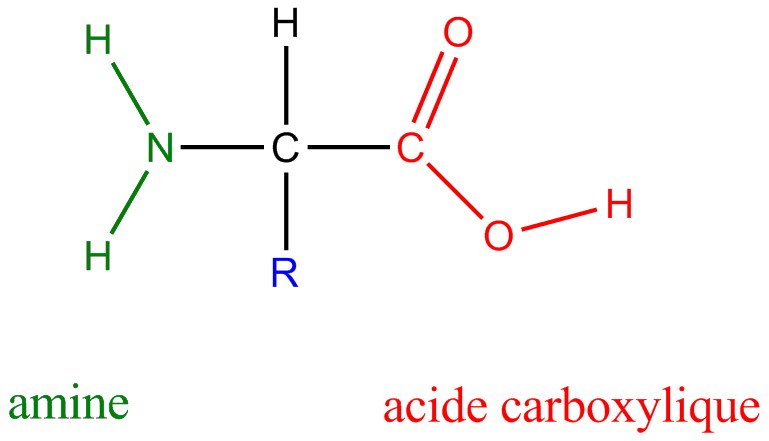 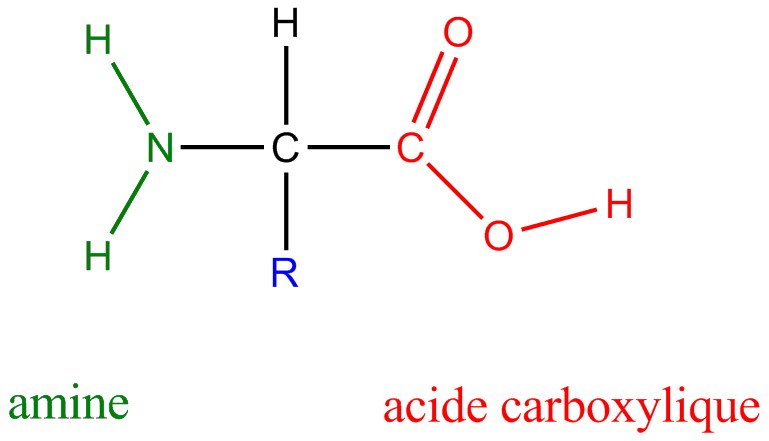 H
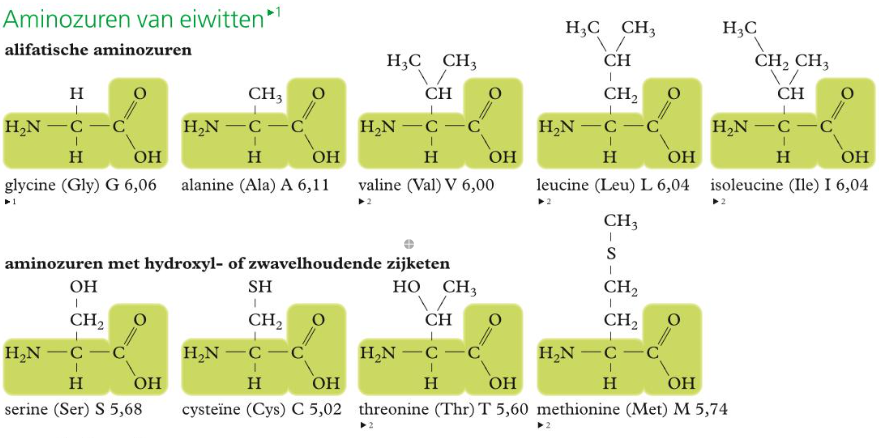 R
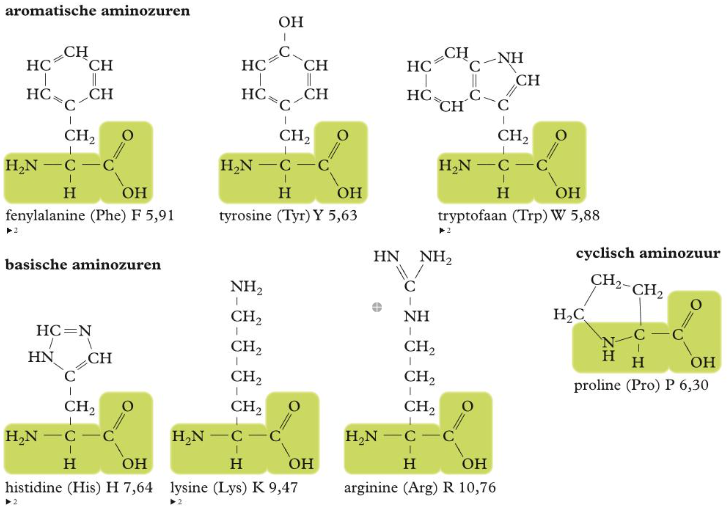 Tabel 67H1
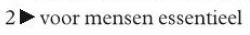 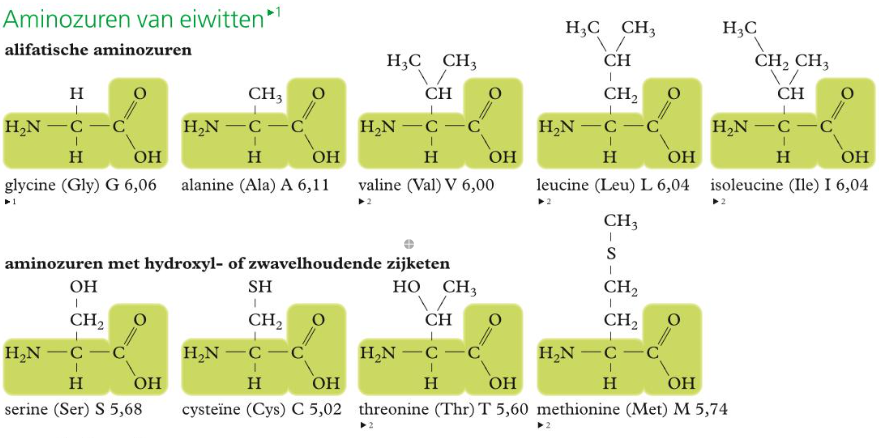 R
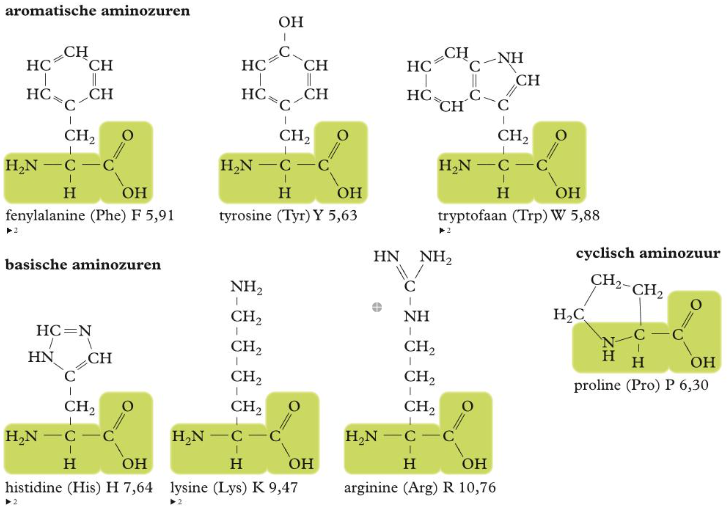 Tabel 67H1
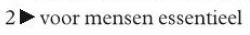 Vorming van een eiwit
E
Vorming van een eiwit
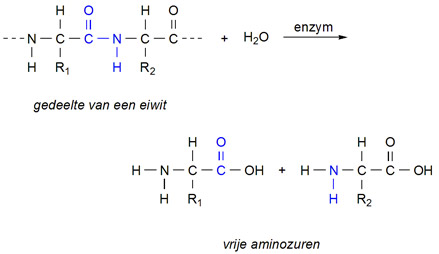 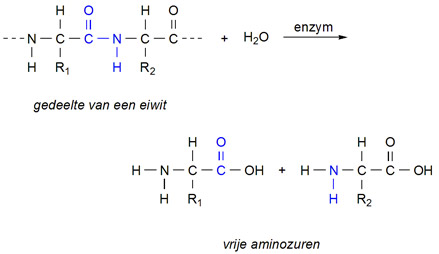 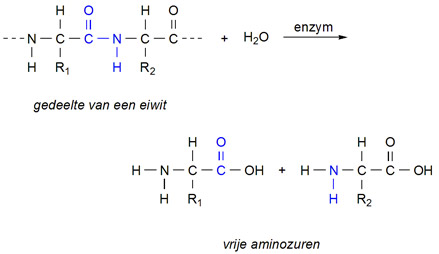 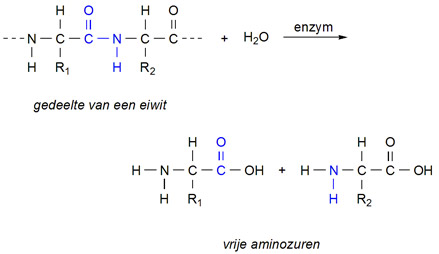 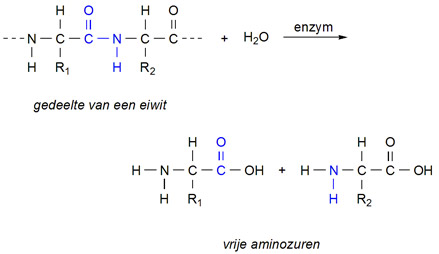 3
4
Vorming van een eiwit
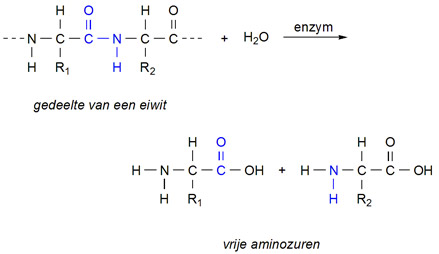 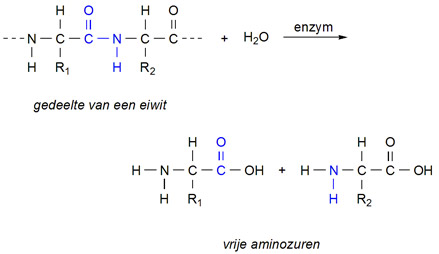 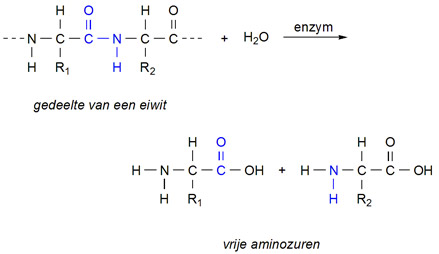 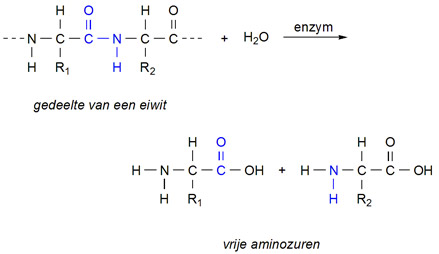 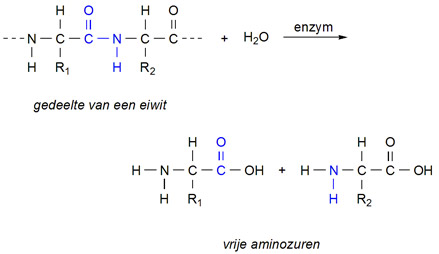 3
4
Vorming van een eiwit
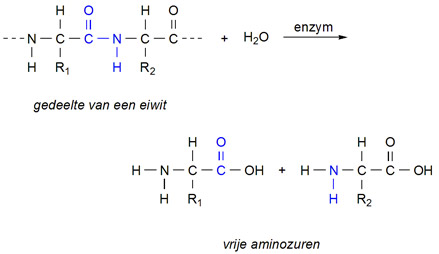 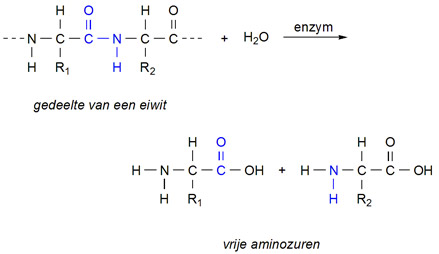 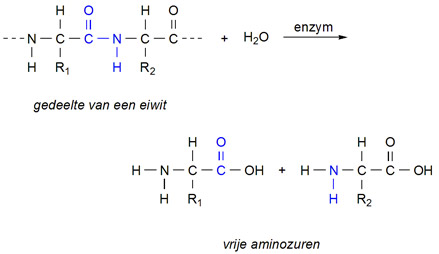 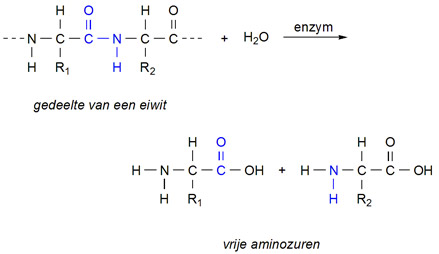 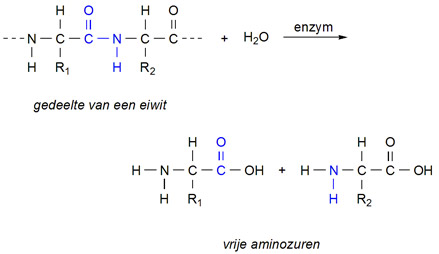 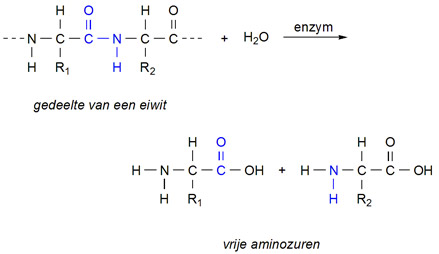 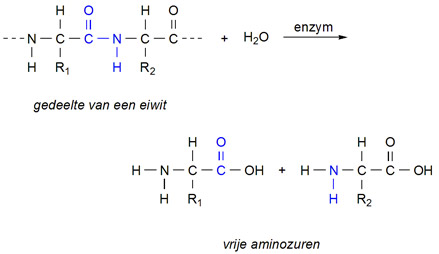 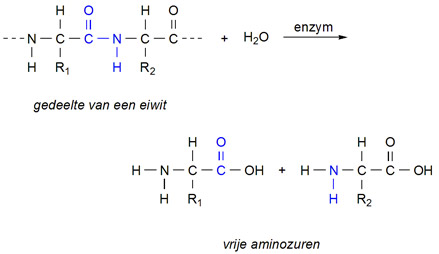 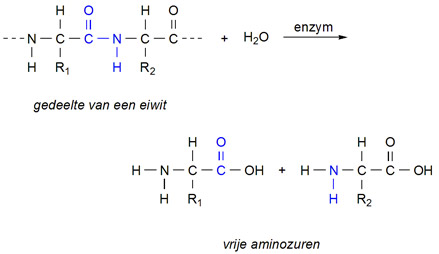 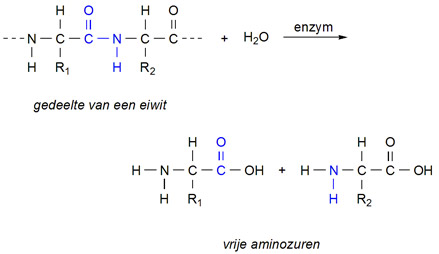 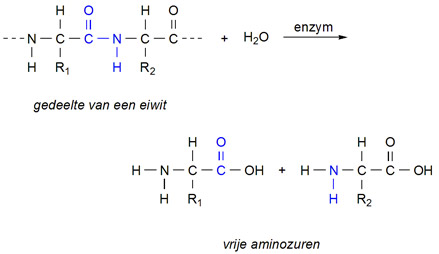 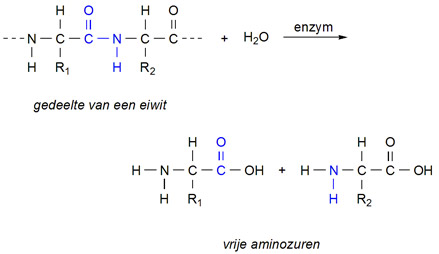 +      3
3
4
4
2
3
Hydrolyse
Vorming van een eiwit
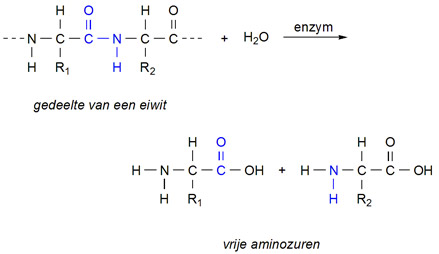 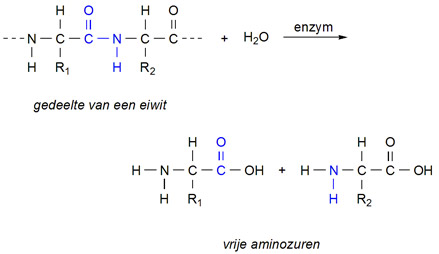 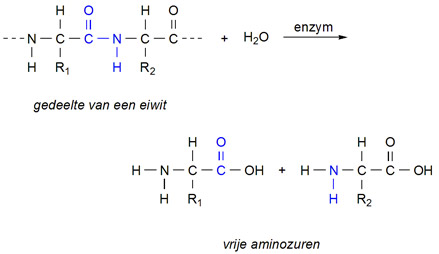 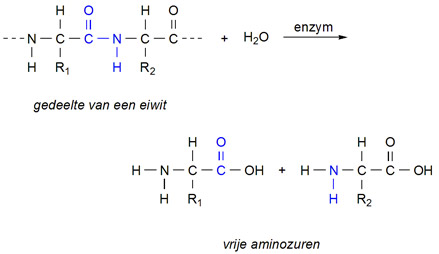 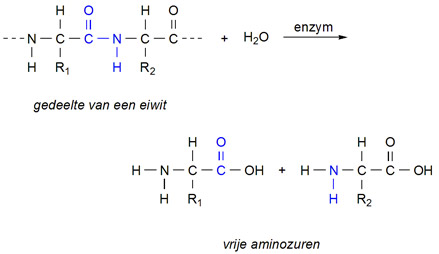 Hydrolyse
Vorming van een eiwit
Eiwit
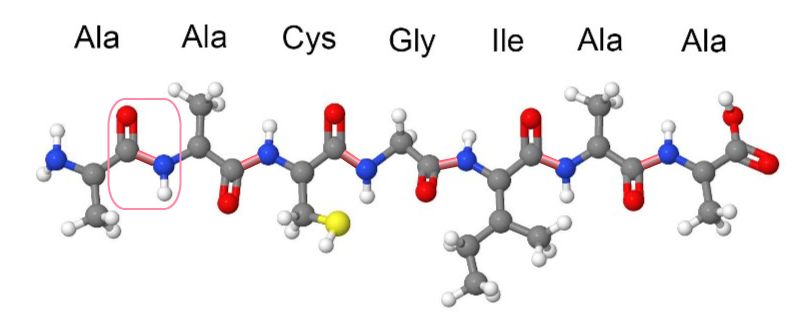 Eiwitten: keten van aminozuren
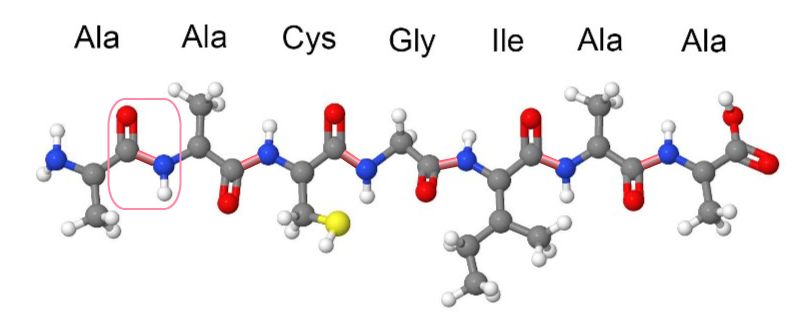 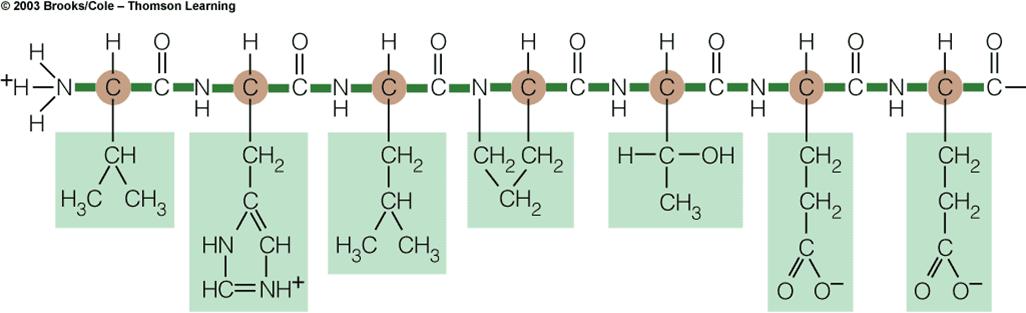 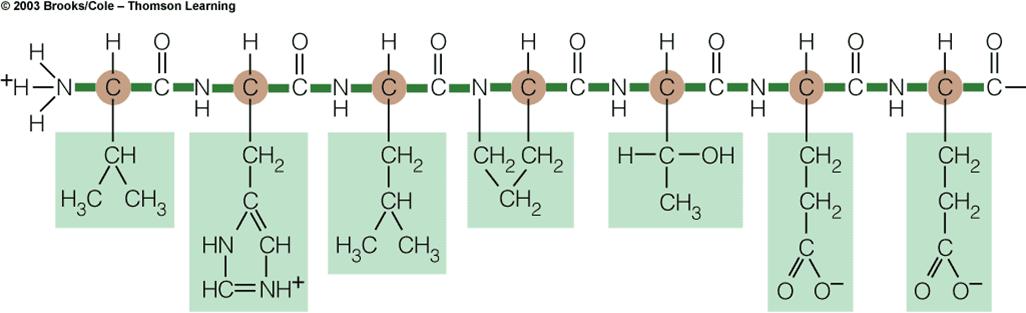 SH
peptidebinding
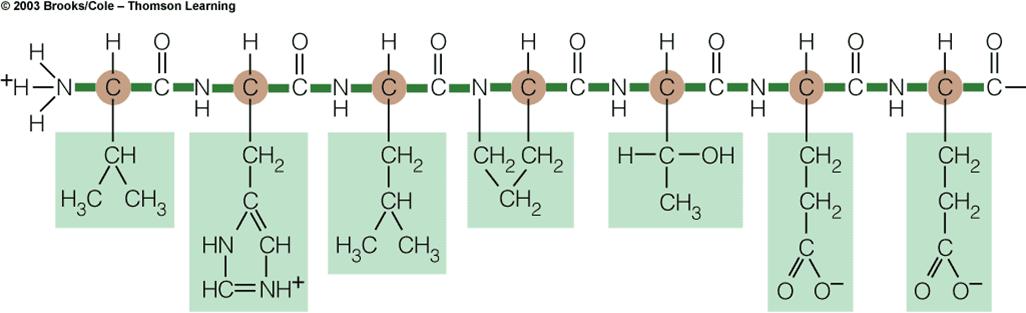 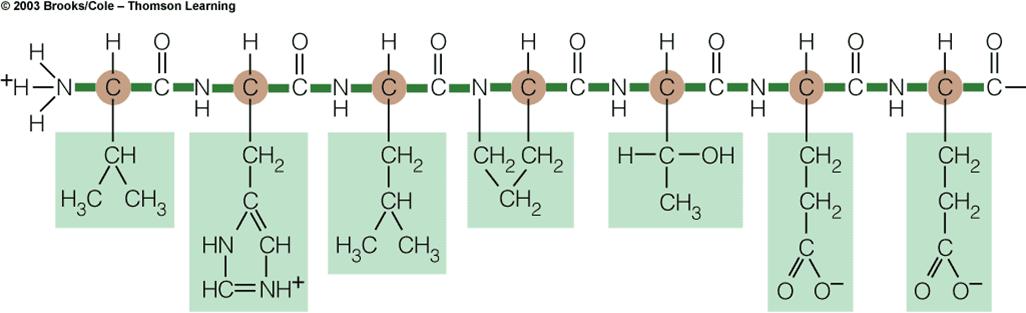 SH
peptidebinding
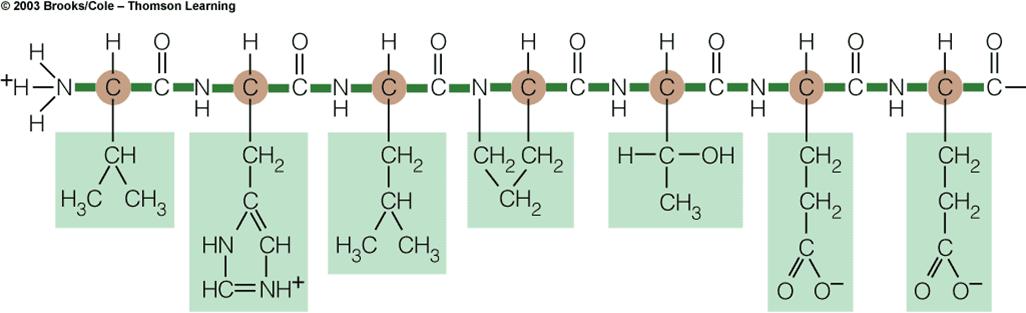 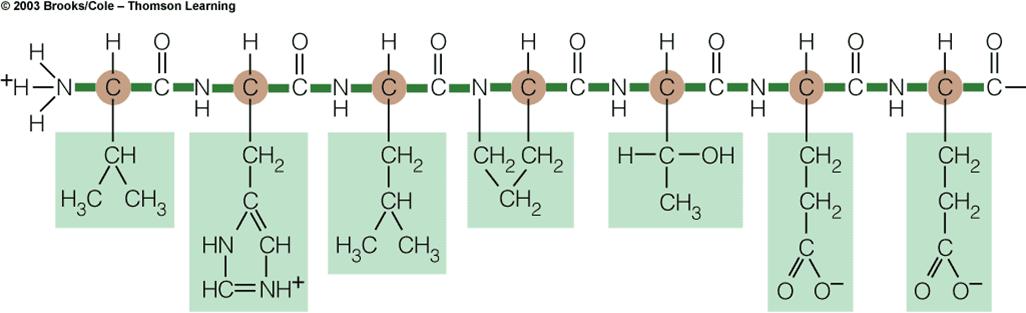 SH
Primaire structuur
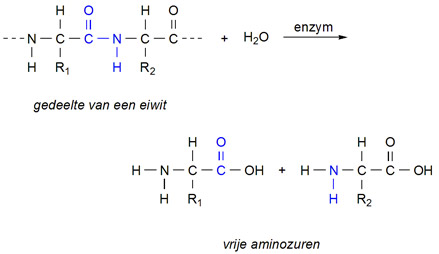 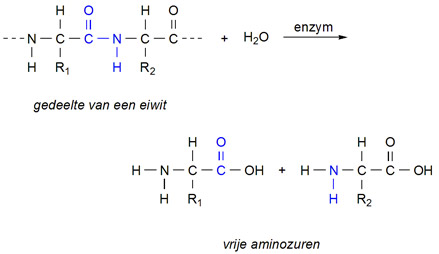 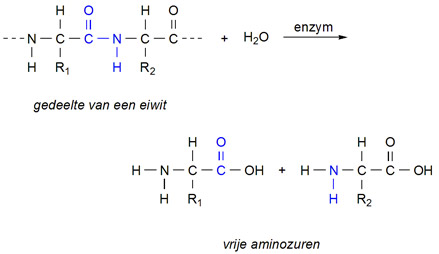 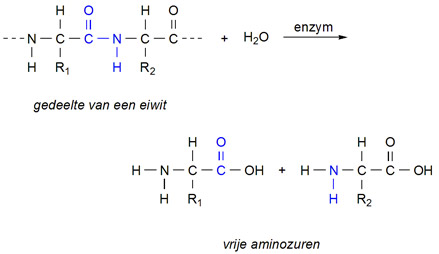 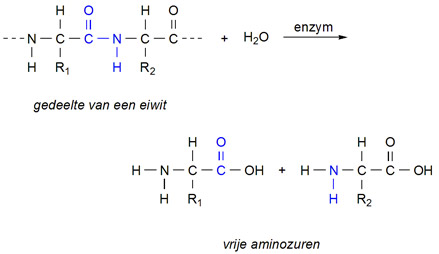 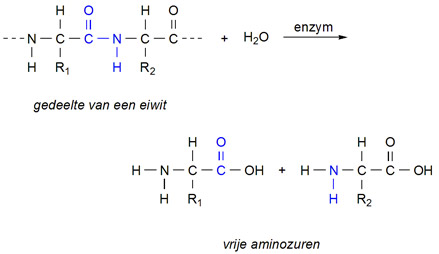 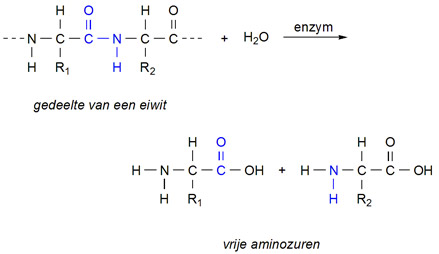 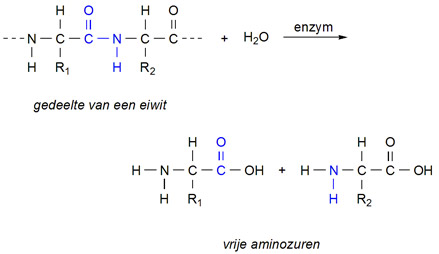 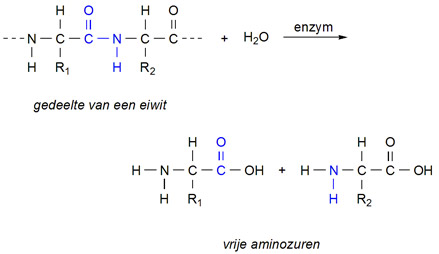 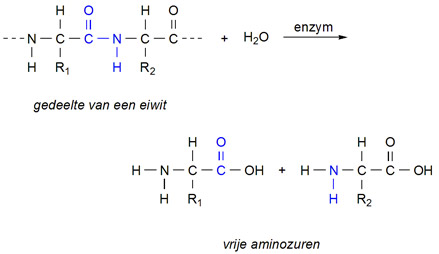 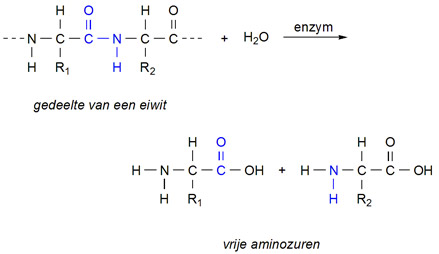 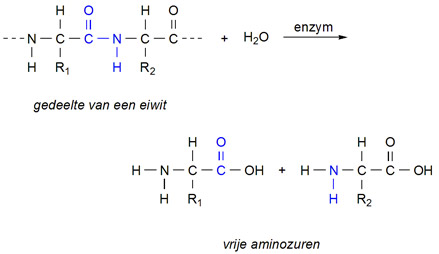 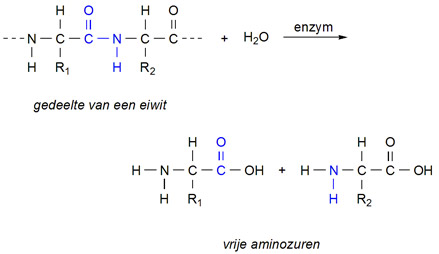 ●●●
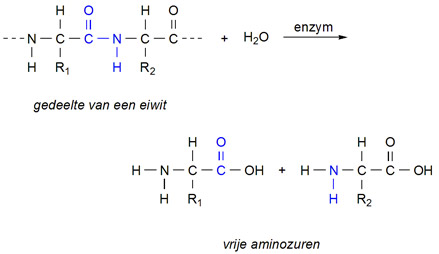 ●●●
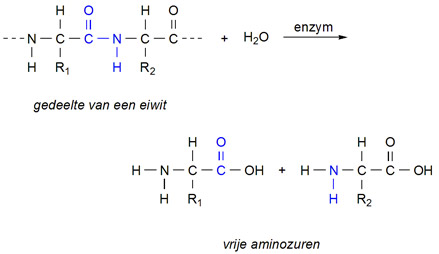 ●●●●●●
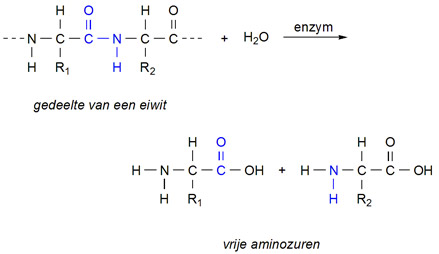 ●●●
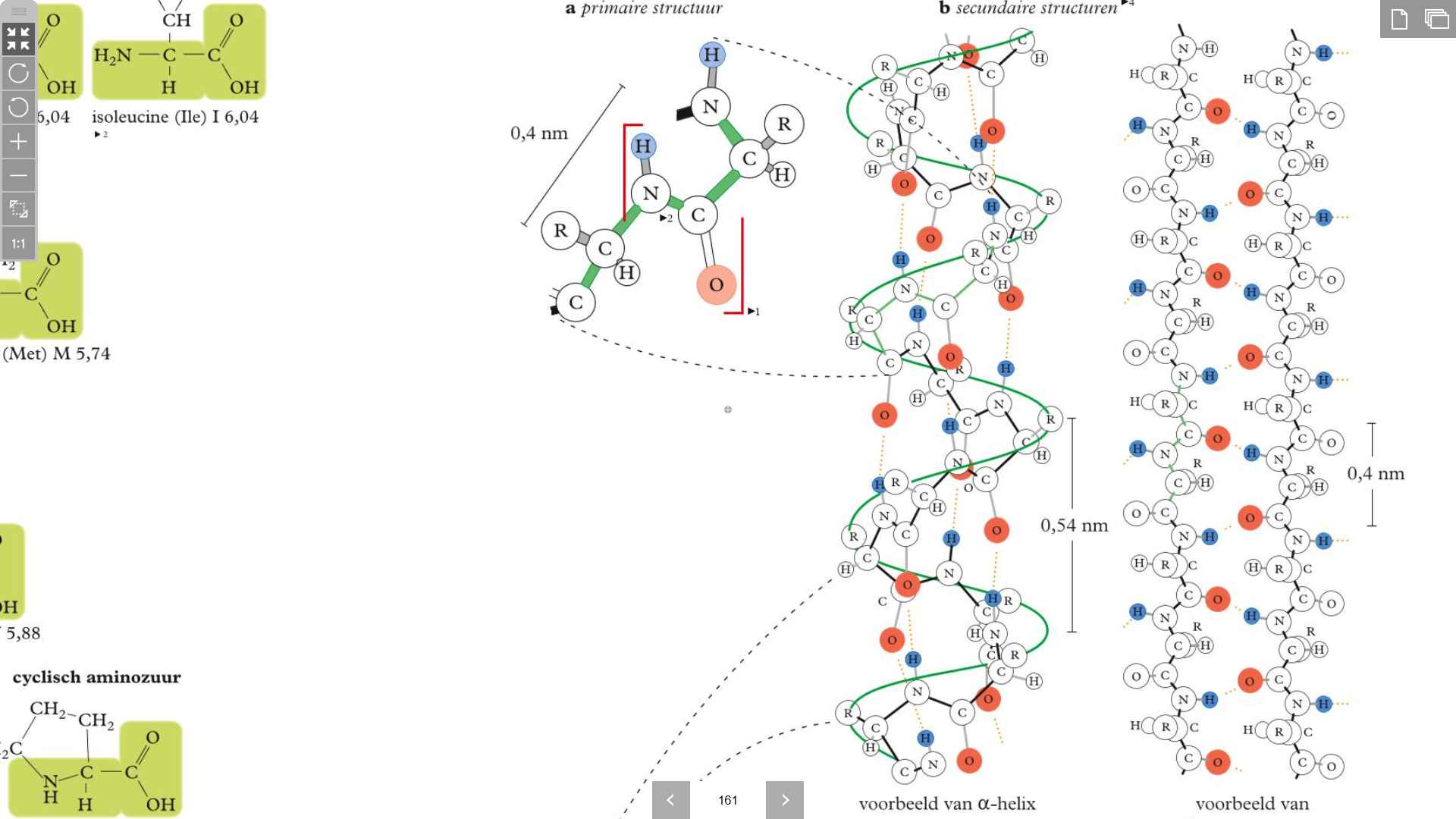 Tabel 67H2
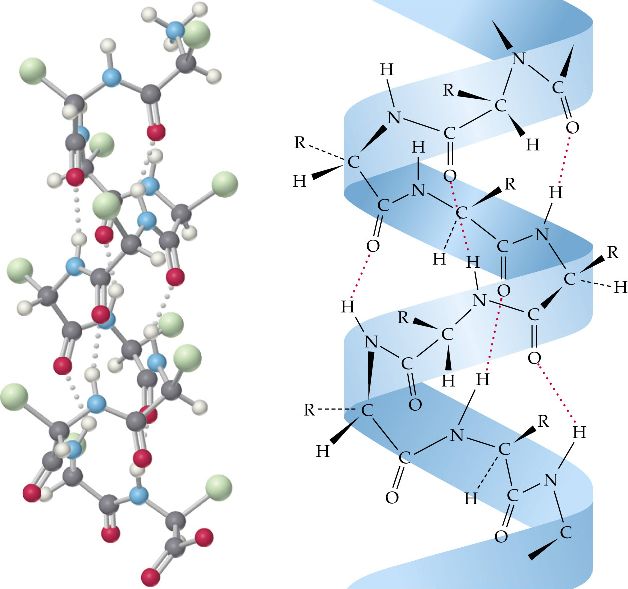 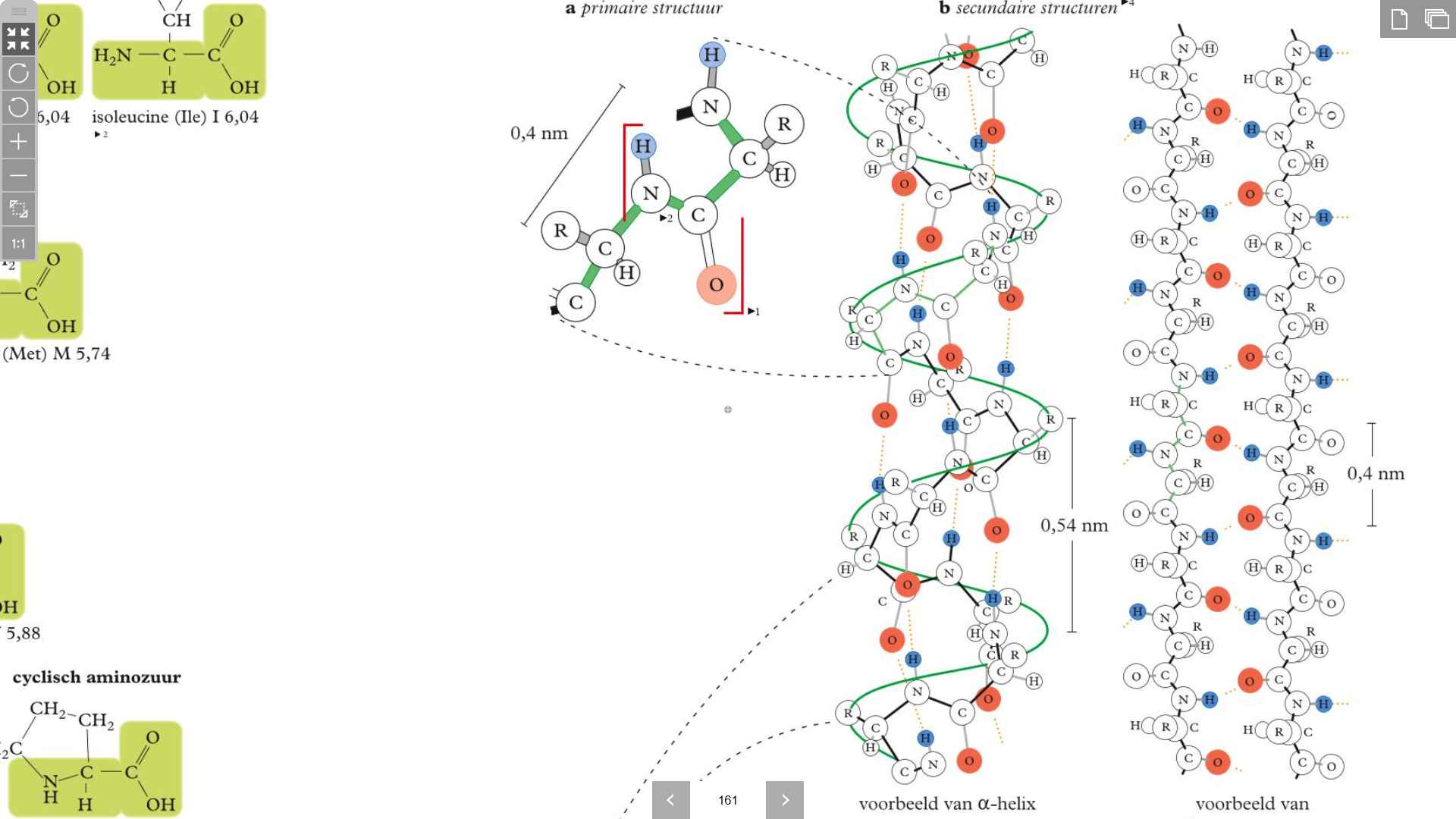 α-helix
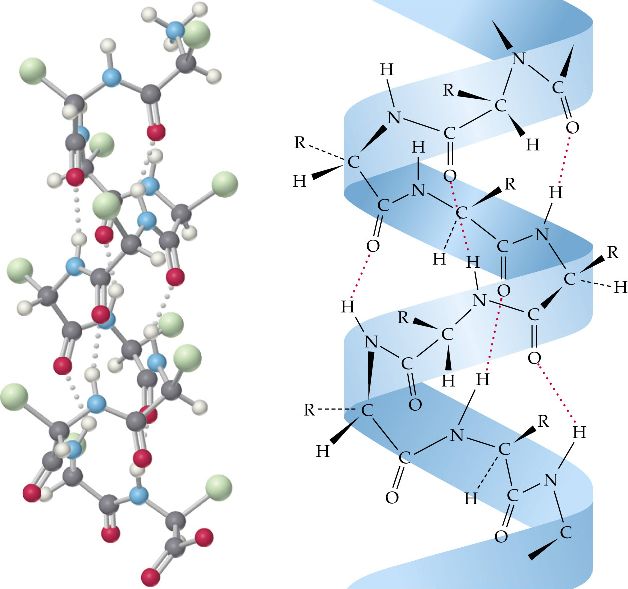 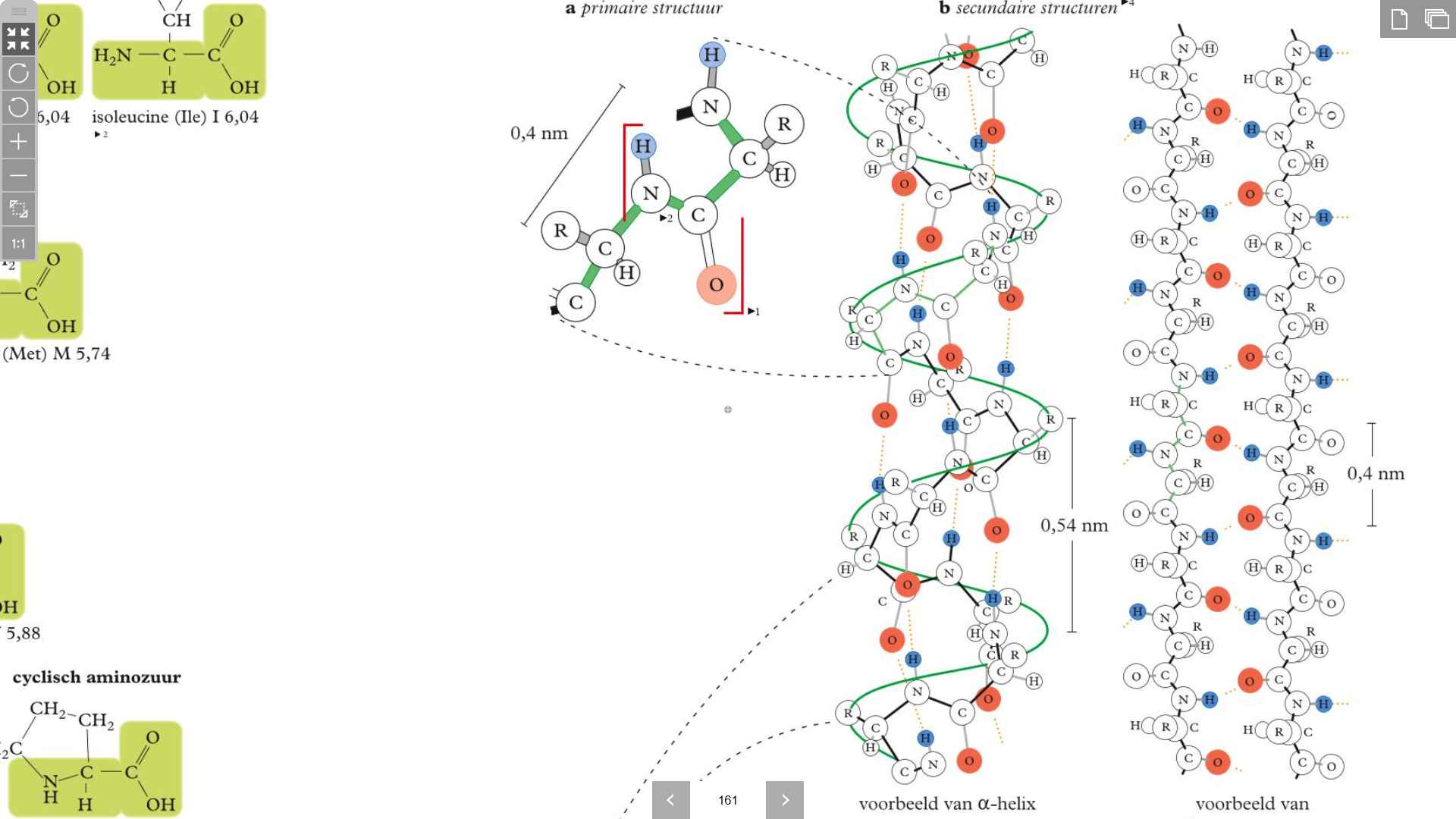 α-helix
Secundaire structuur
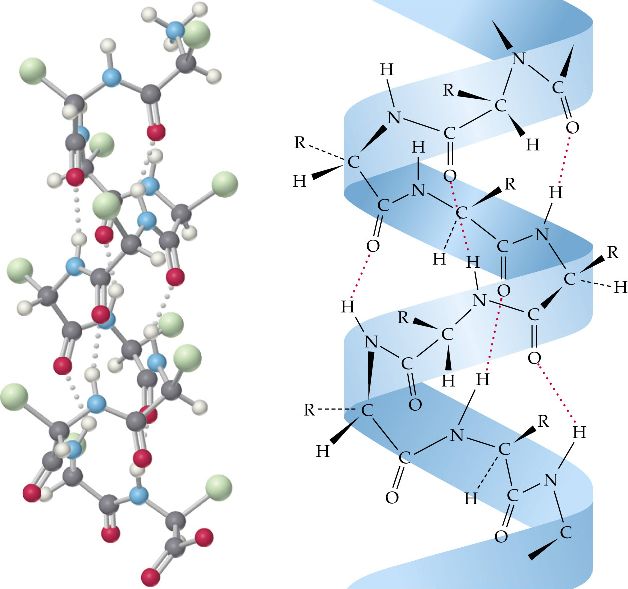 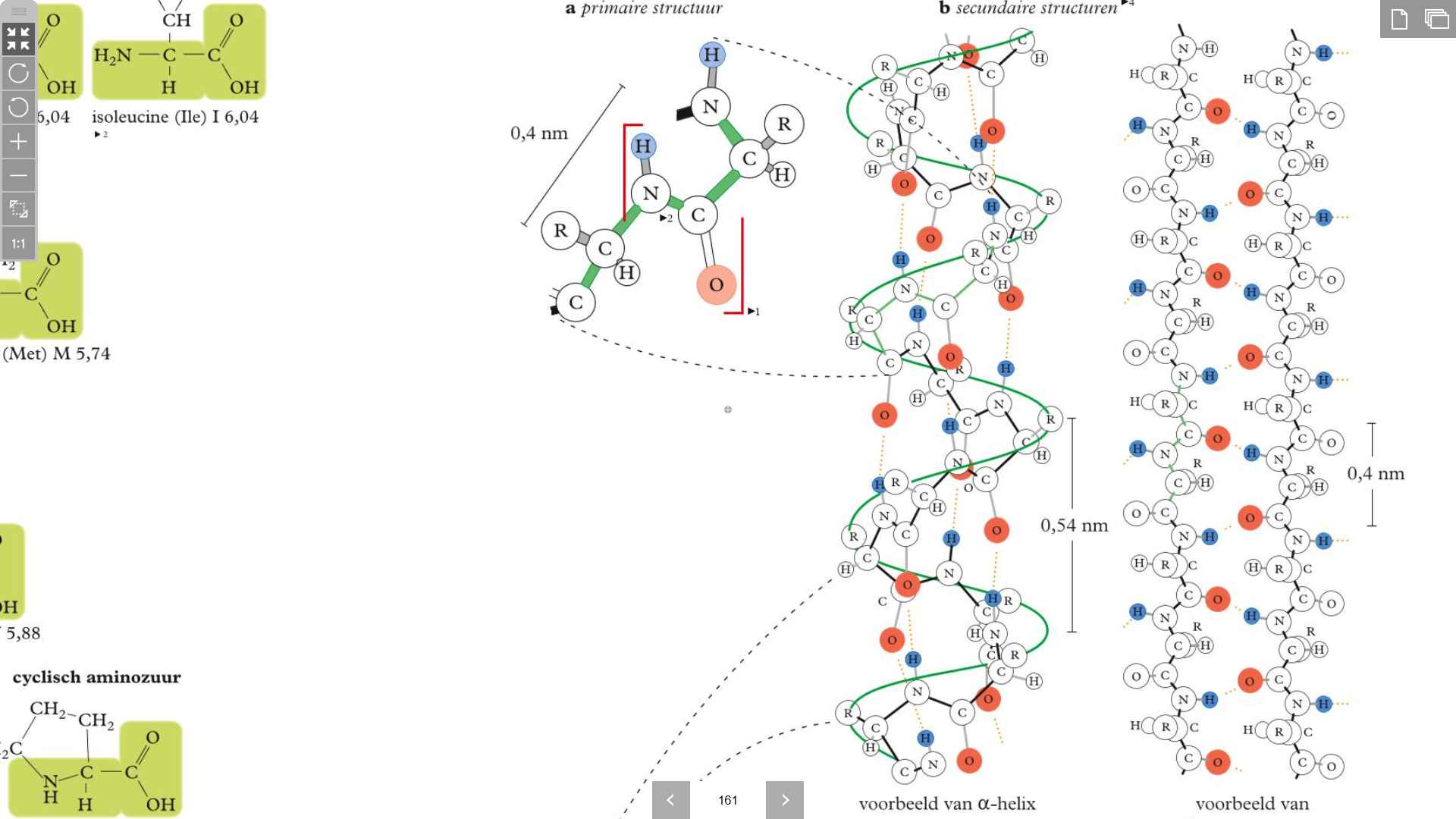 α-helix
Secundaire structuur
H-bruggen tussen peptidebindingen
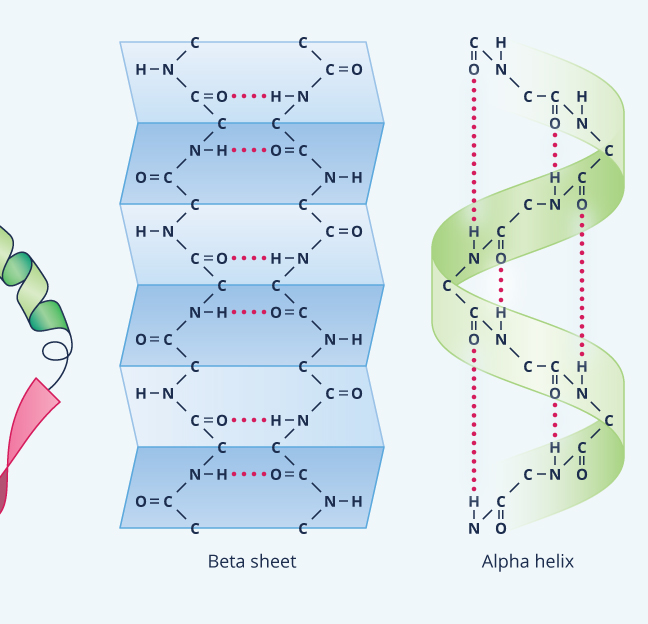 β-plaatstructuur
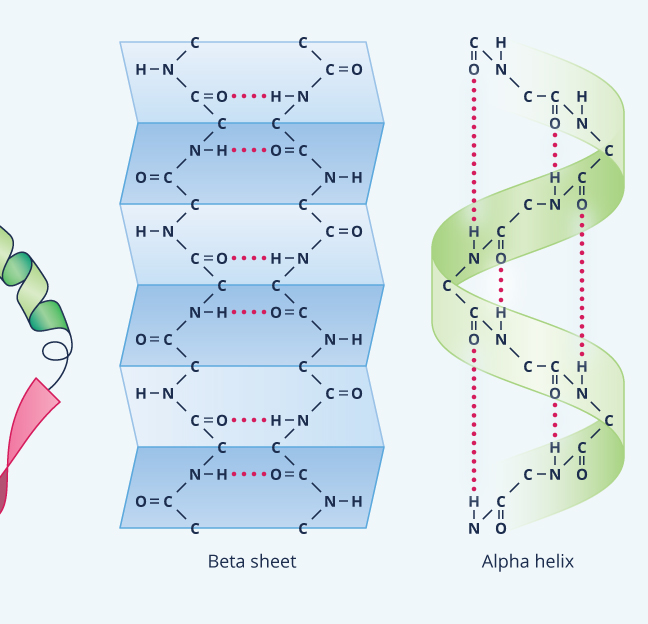 β-plaatstructuur
Secundaire structuur
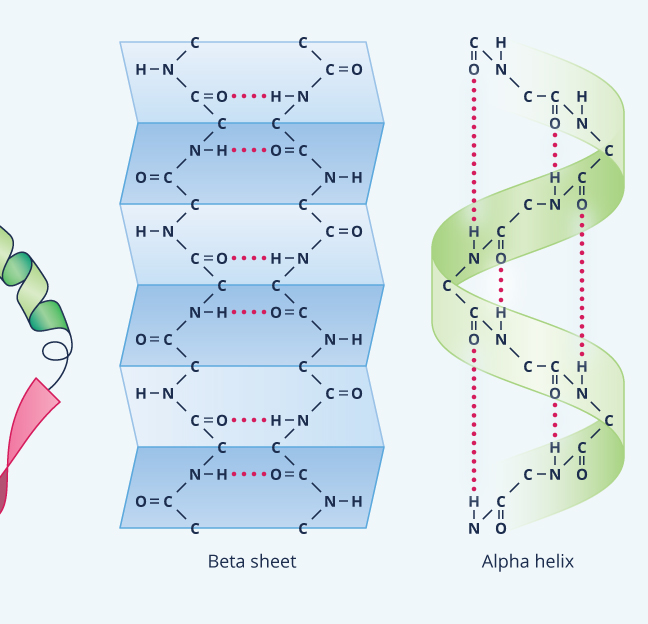 β-plaatstructuur
Secundaire structuur
H-bruggen tussen peptidebindingen
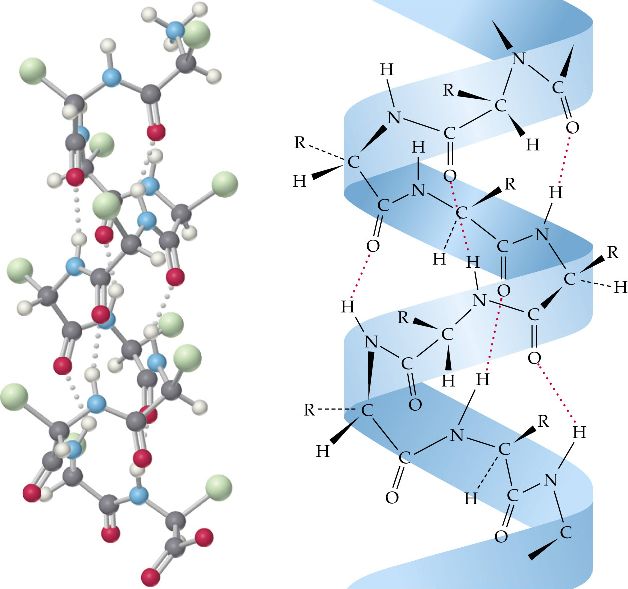 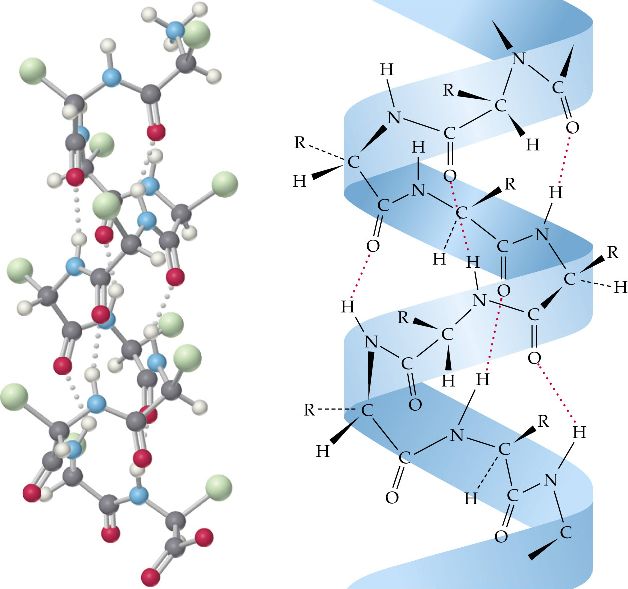 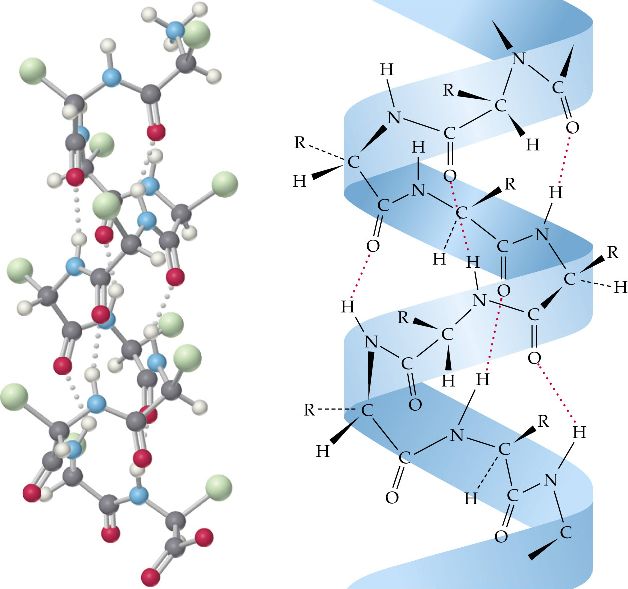 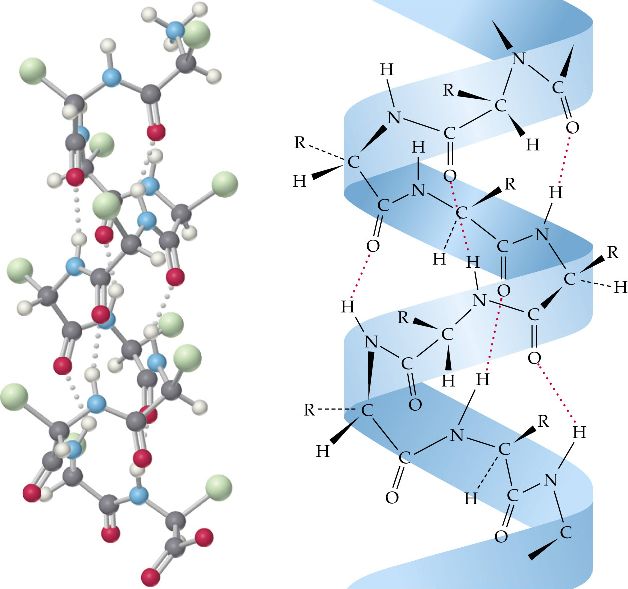 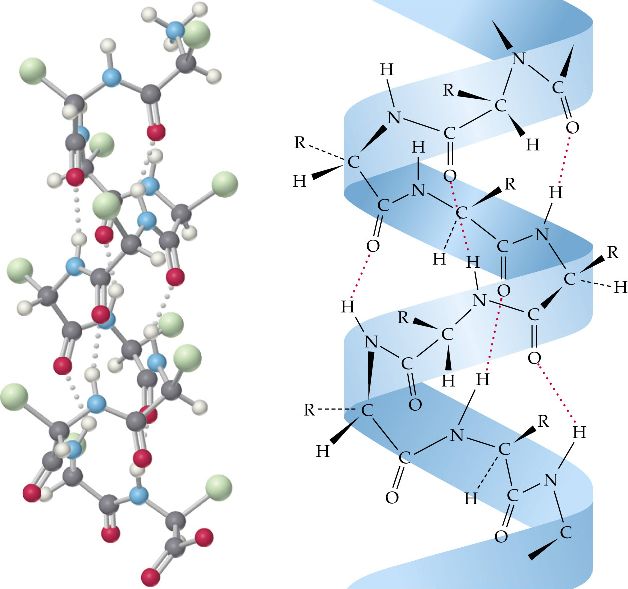 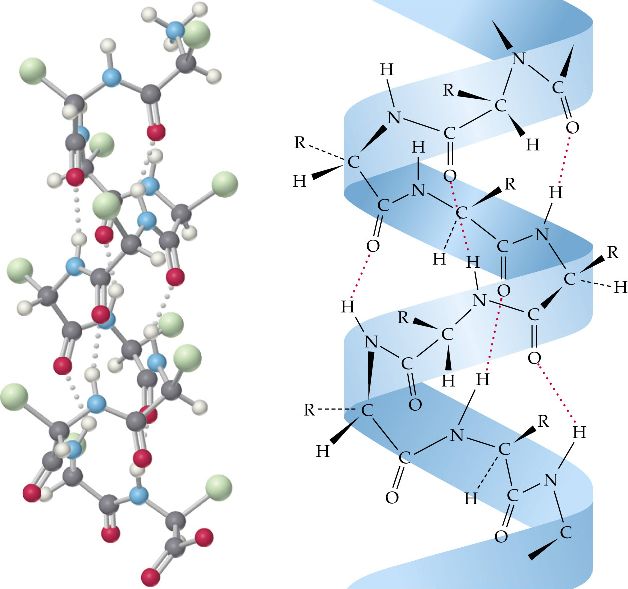 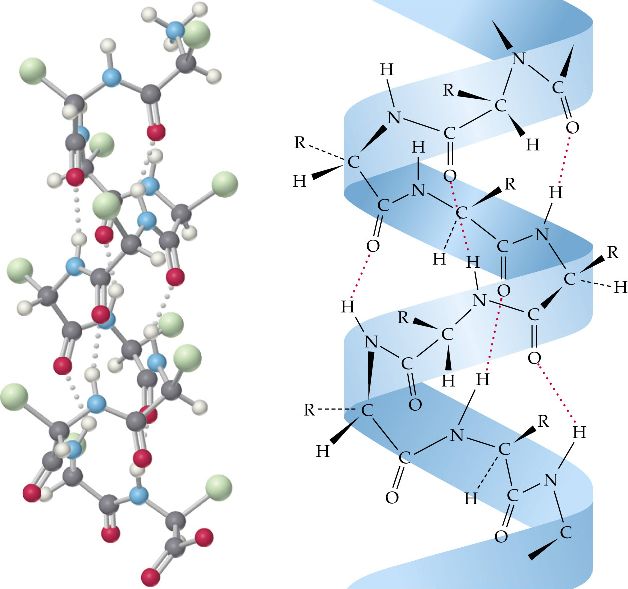 Bindingen tussen restgroepen
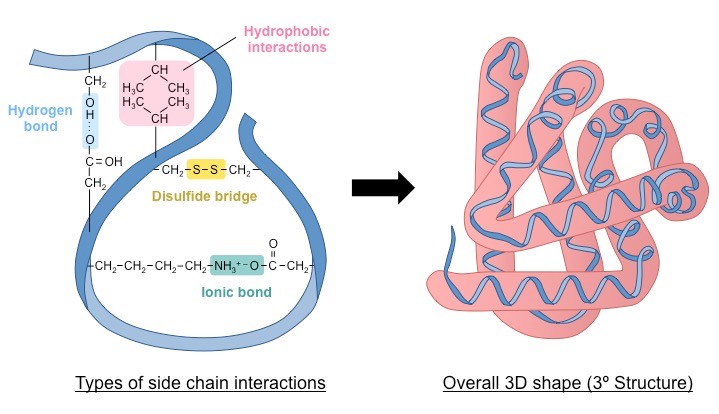 Tertiaire structuur
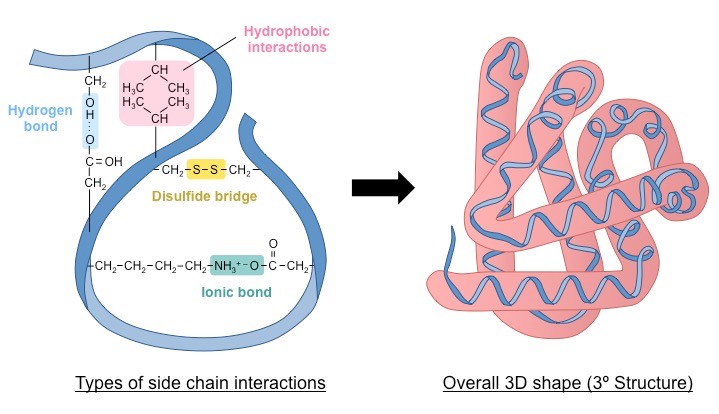 Tertiaire structuur
Bindingen tussen restgroepen
H
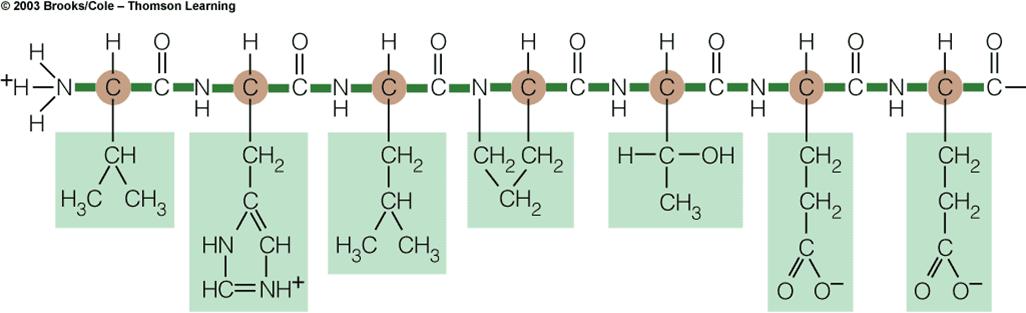 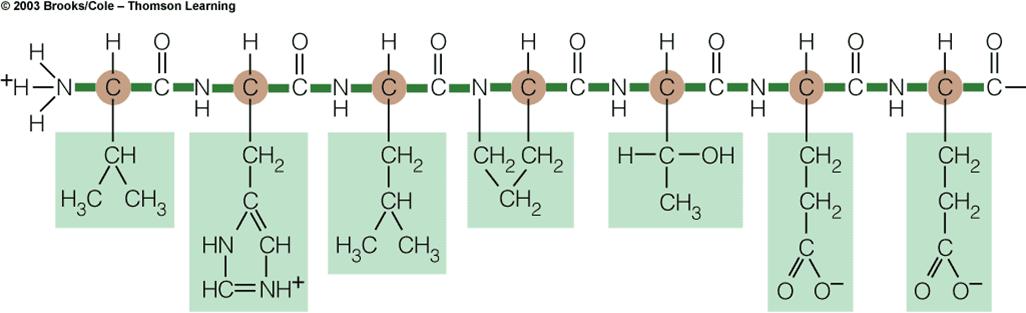 SH
Bindingen tussen restgroepen
H
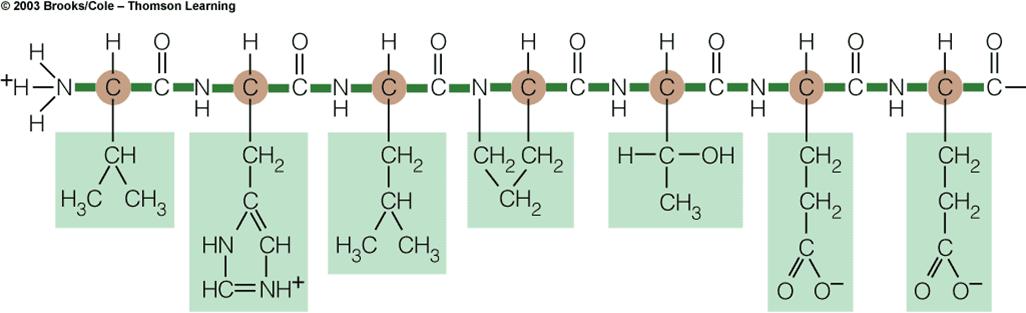 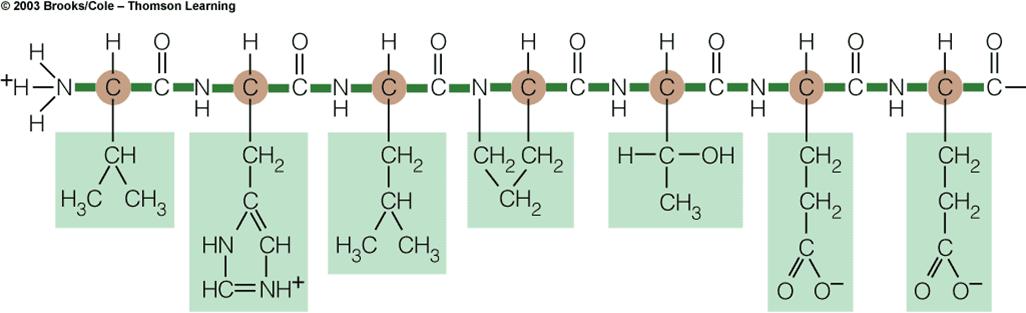 SH
H-brug                                                                       	       ionbinding
Bindingen tussen restgroepen
H
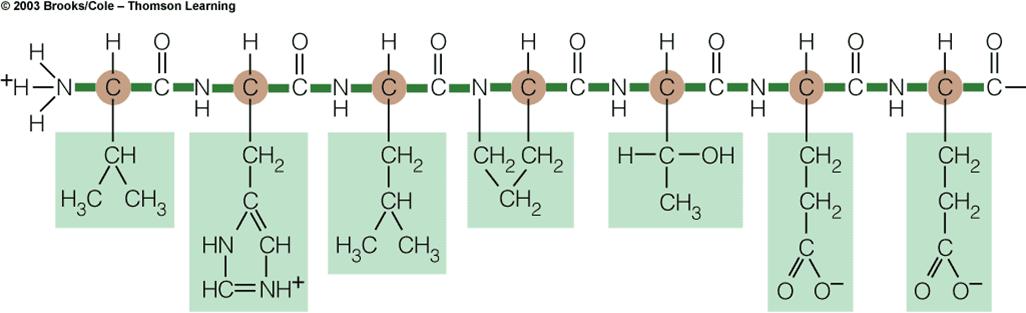 H-brug
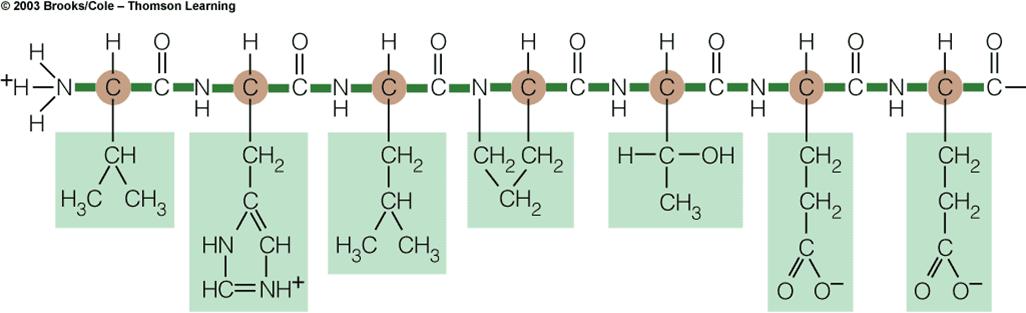 SH
H-brug                                                                      	       ionbinding
Bindingen tussen restgroepen
H
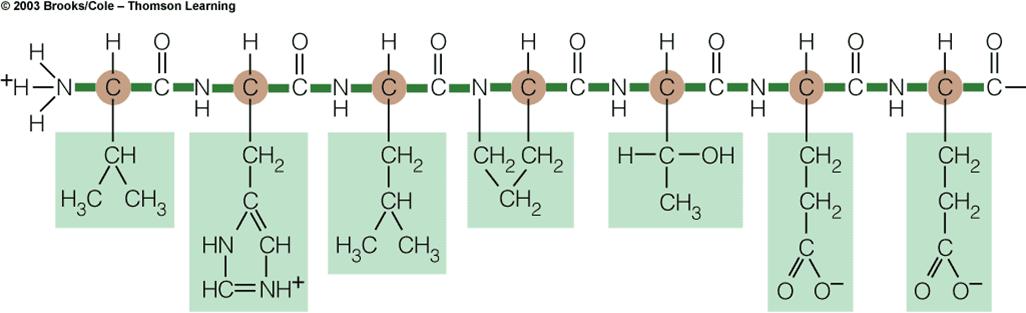 H-brug
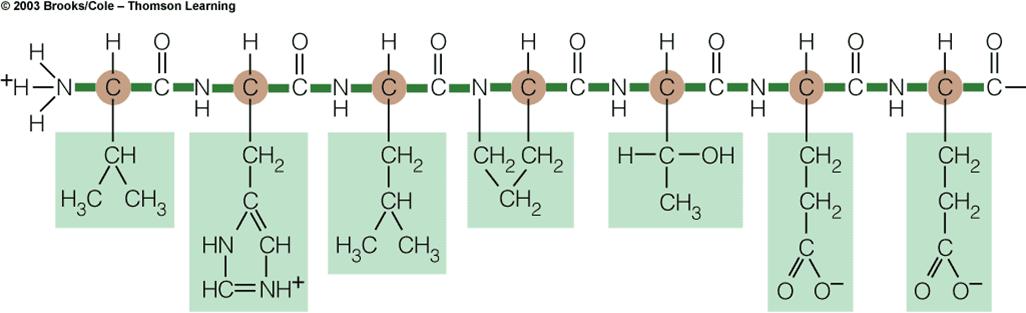 SH
H-brug                                                                       	       ionbinding
zwavel-brug
Bindingen tussen restgroepen
H
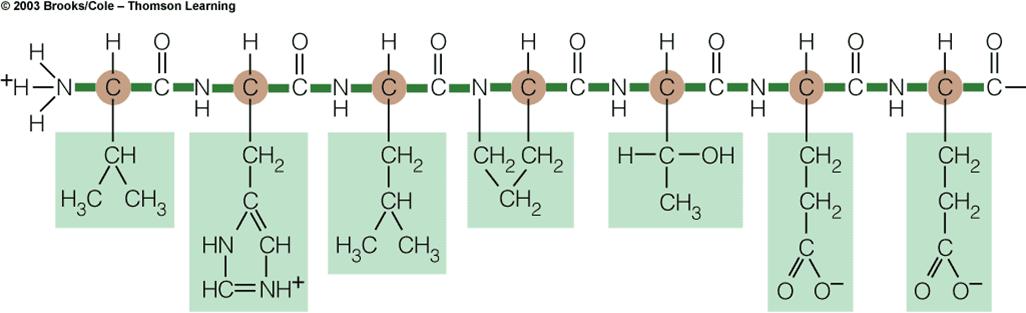 H-brug
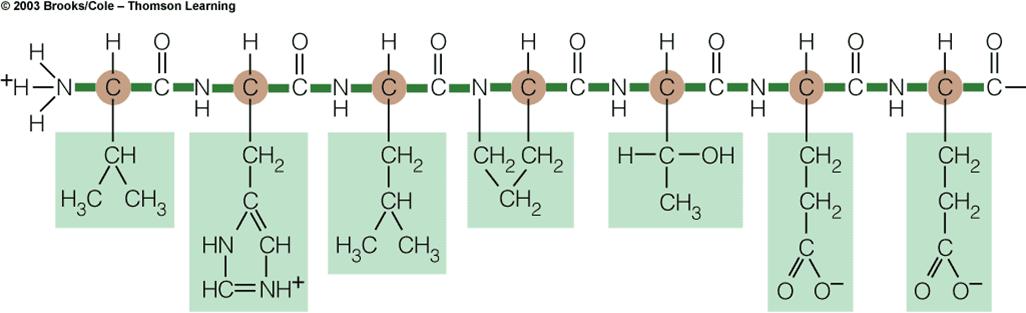 SH
ionbinding
H-brug                                                                      	       ionbinding
zwavel-brug
Bindingen tussen restgroepen
H
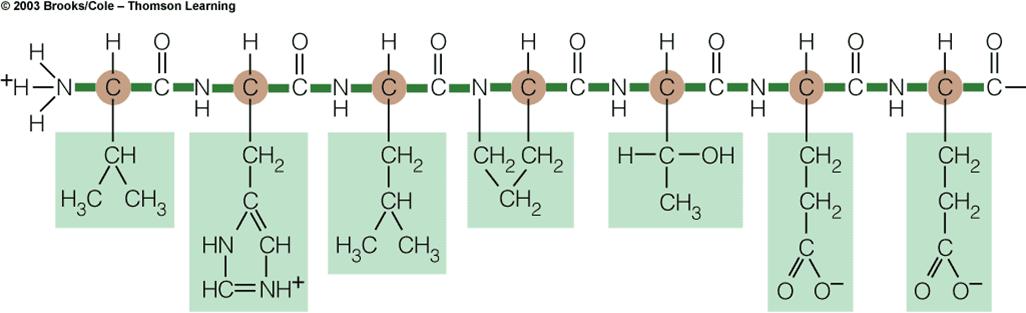 H-brug
vanderwaalsbinding
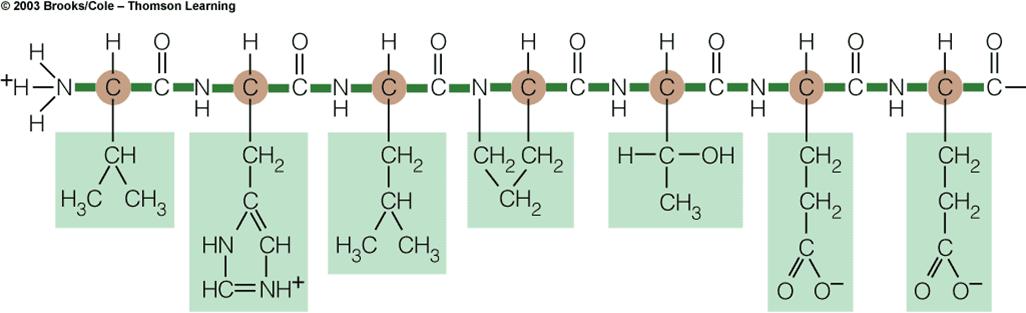 SH
ionbinding
H-brug                                                                       	       ionbinding
zwavel-brug
Bindingen tussen restgroepen
Tertiaire structuur
Bindingen tussen restgroepen
vanderwaalsbinding
               (hydrofoob)
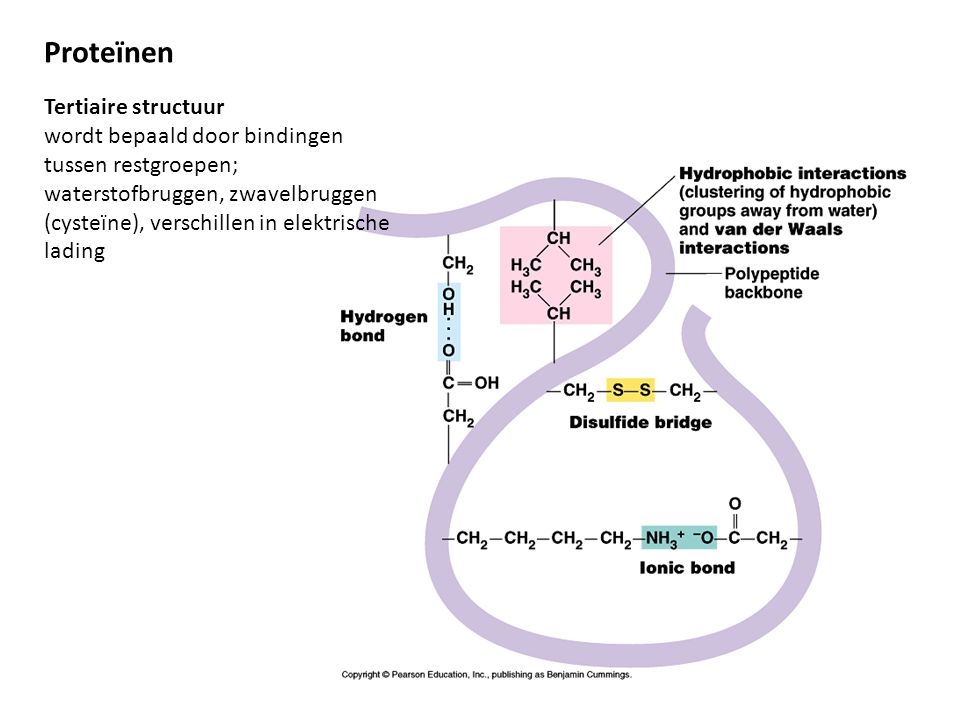 waterstofbrug
zwavelbrug
    (cysteïne)
ionbinding
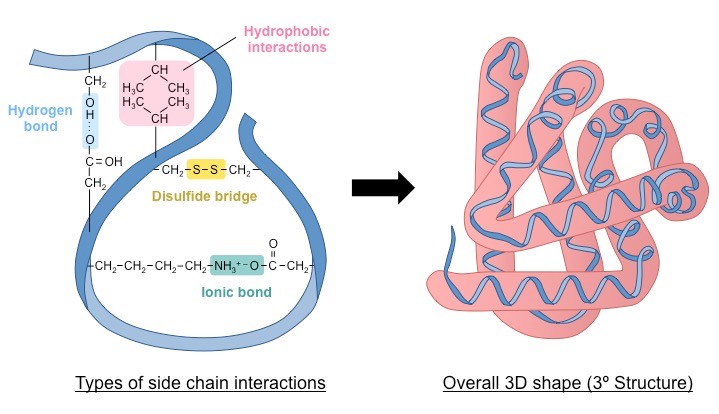 Tertiaire structuur
Bindingen tussen restgroepen
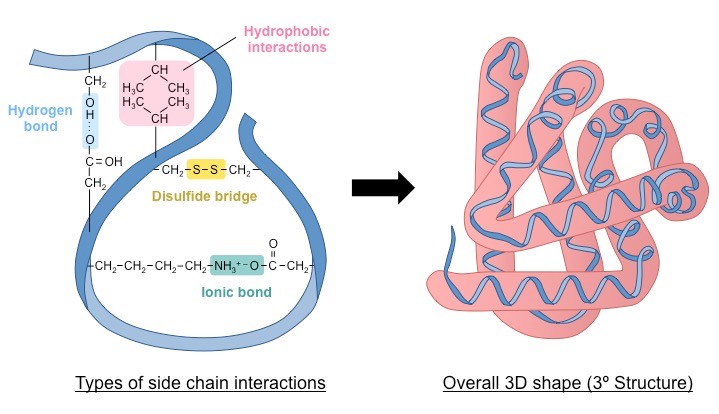 Primaire structuur                 Secundaire structuur                 Tertiaire structuur
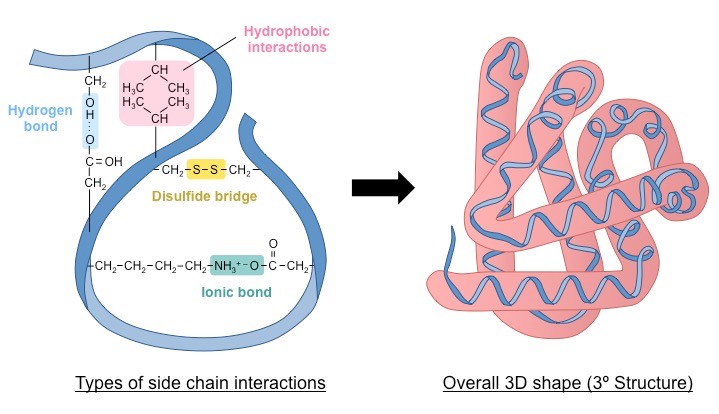 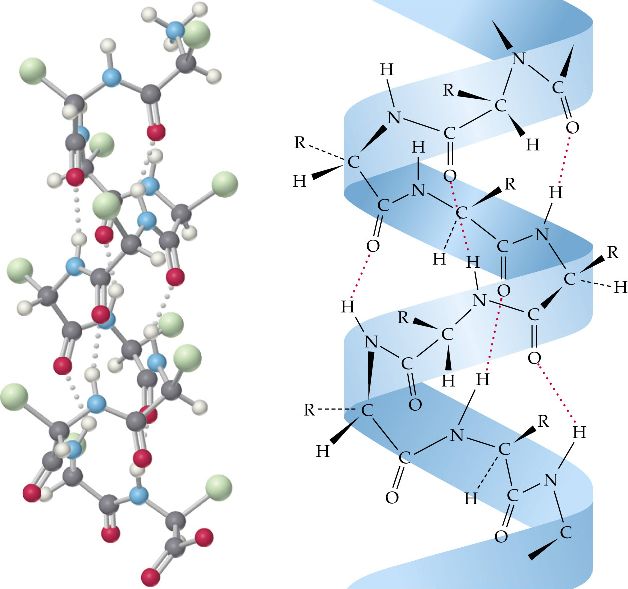 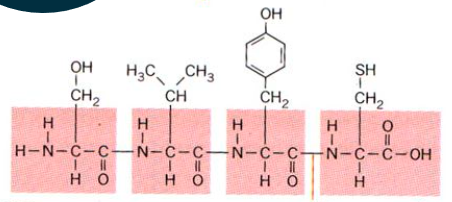 peptidebinding                           H-bruggen 	                        H-bruggen
				                                       zwavelbruggen
				                                       ionbindingen
				                                       vanderwaalsbindingen
Enzymen
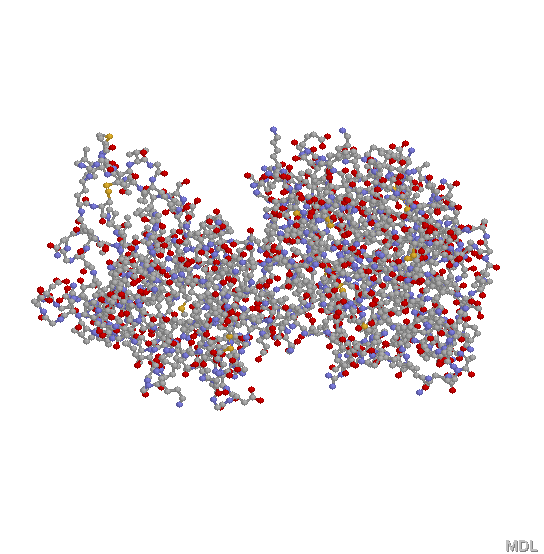 Enzymen
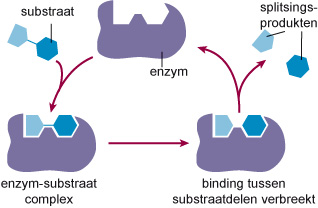 Enzymen
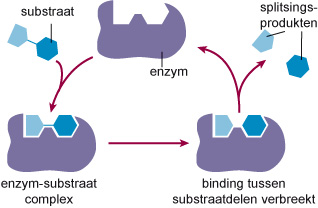 Een enzym is een eiwit
Enzymen
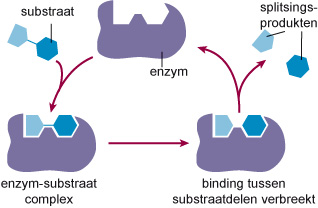 Een enzym is een eiwit, dat als katalysator fungeert bij een bepaalde chemische reactie in een levend wezen.
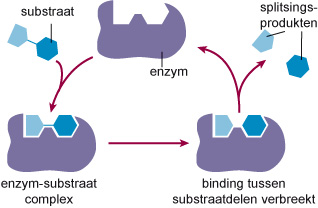 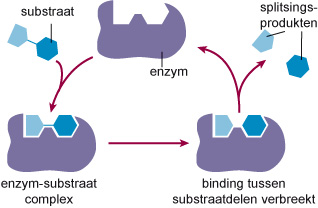 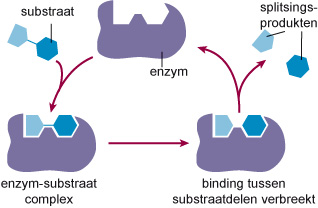 Het substraat ‘past precies’ in het enzym.
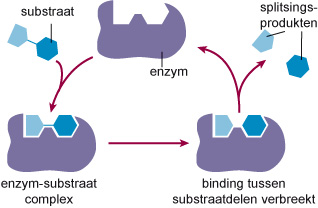 Het substraat ‘past precies’ in het enzym. 

De spiegelbeeldisomeer niet!
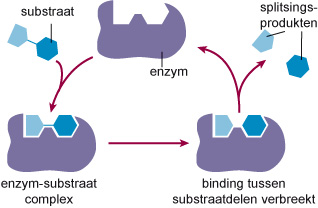 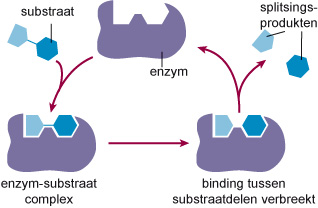 Enzymen
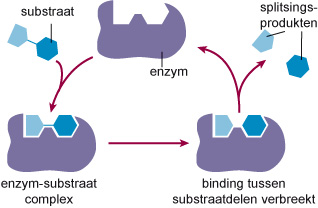 Enzym + Substraat  ↔  Enzym-Substraat-Complex  ↔  Enzym + Product
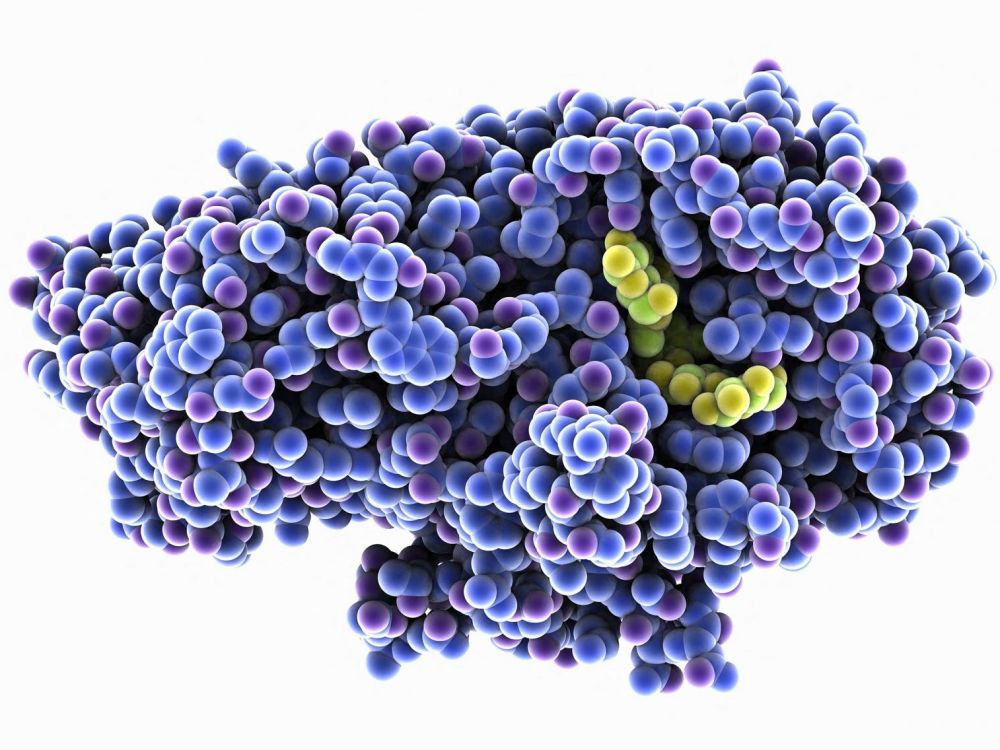 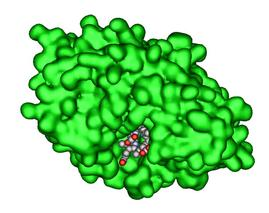 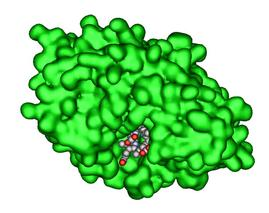 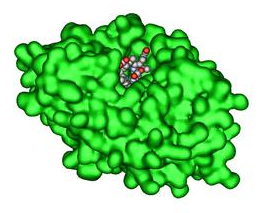 Opgave 18
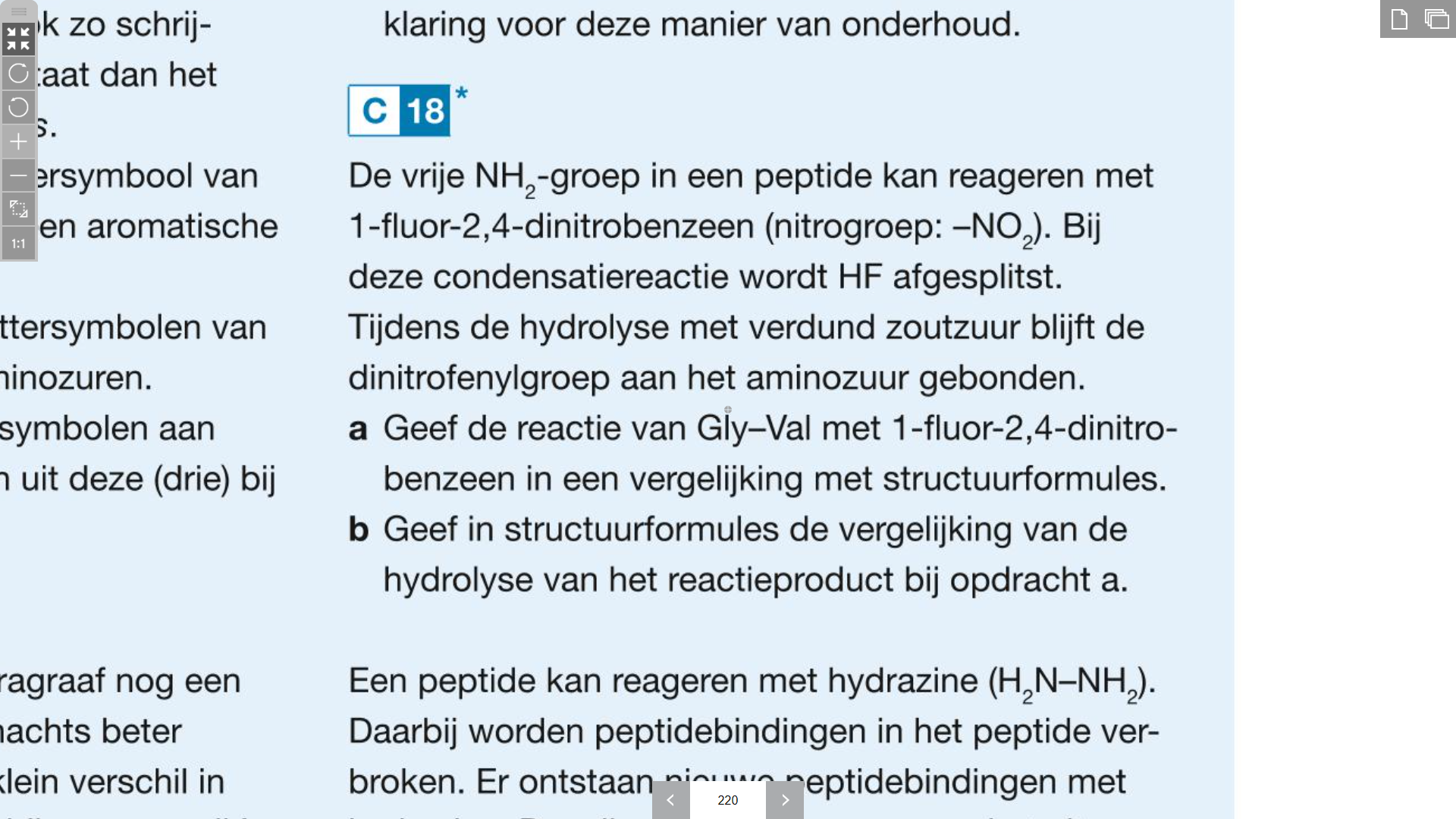 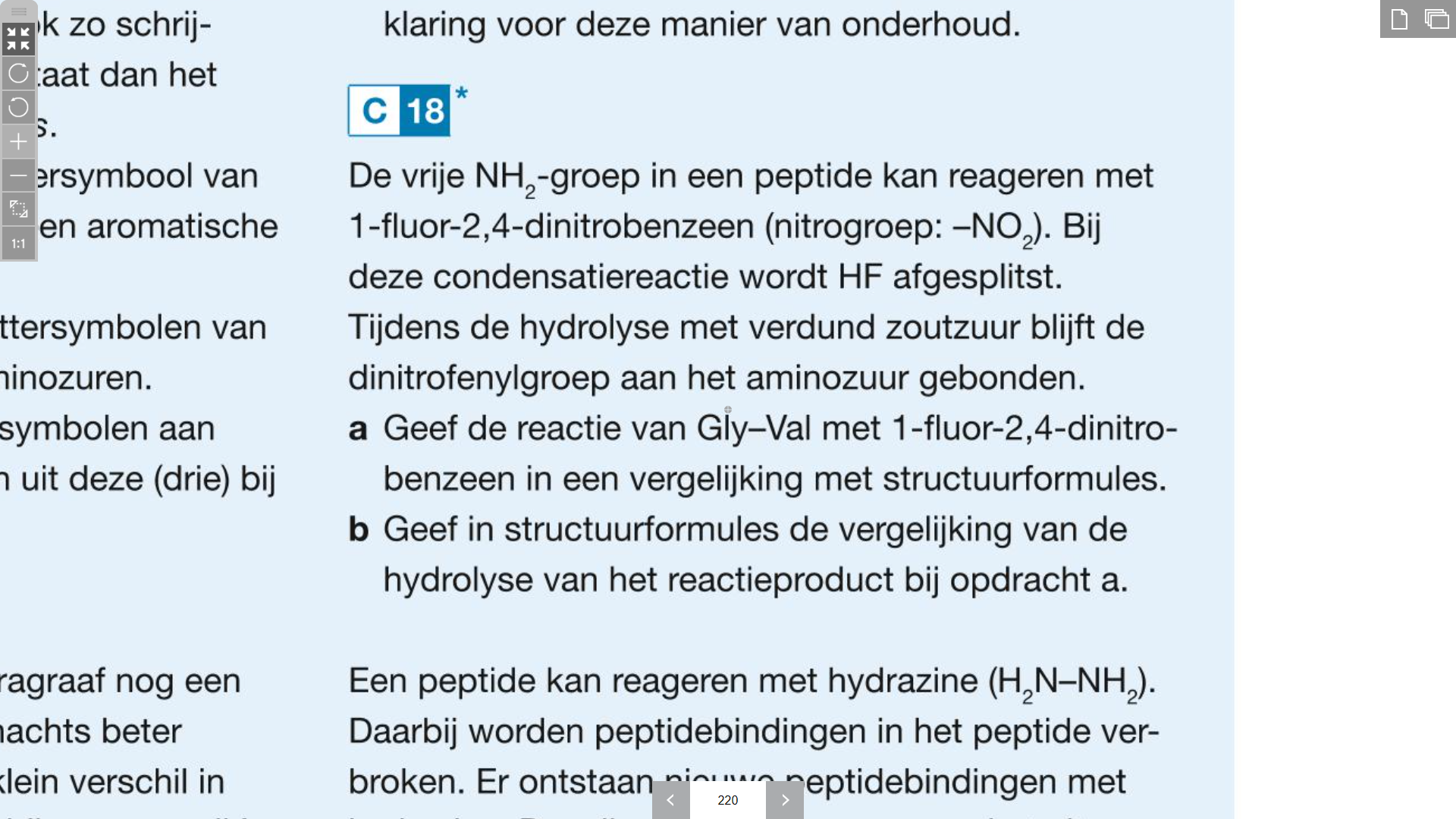 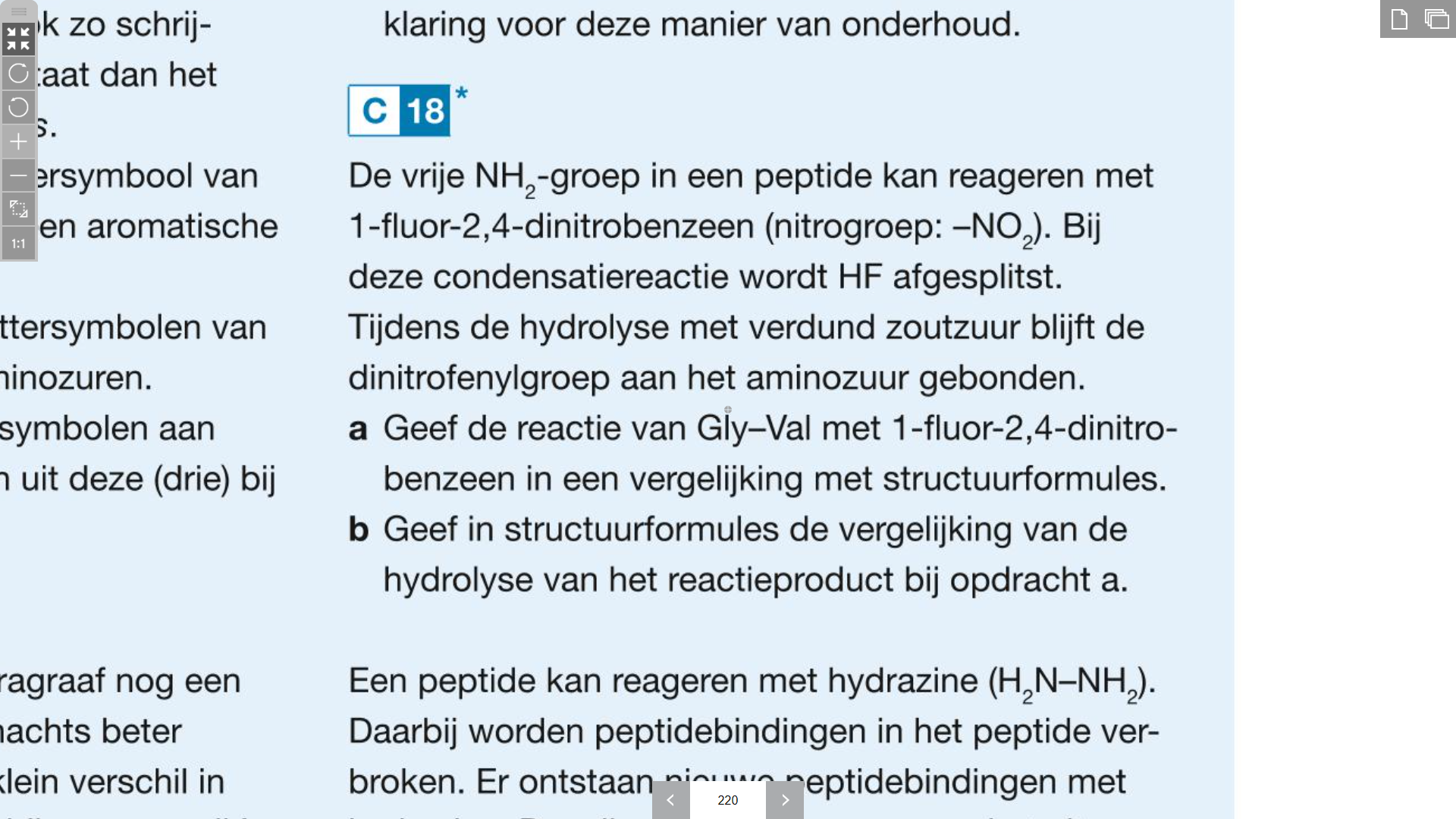 H3C     CH3
I
NO2
I
I
O           CH    O
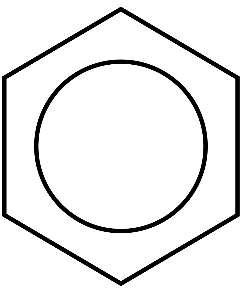 I
II
II
H–N – CH2 – C – N – CH – C – OH
– F      +
O2N –
I
I
H
H
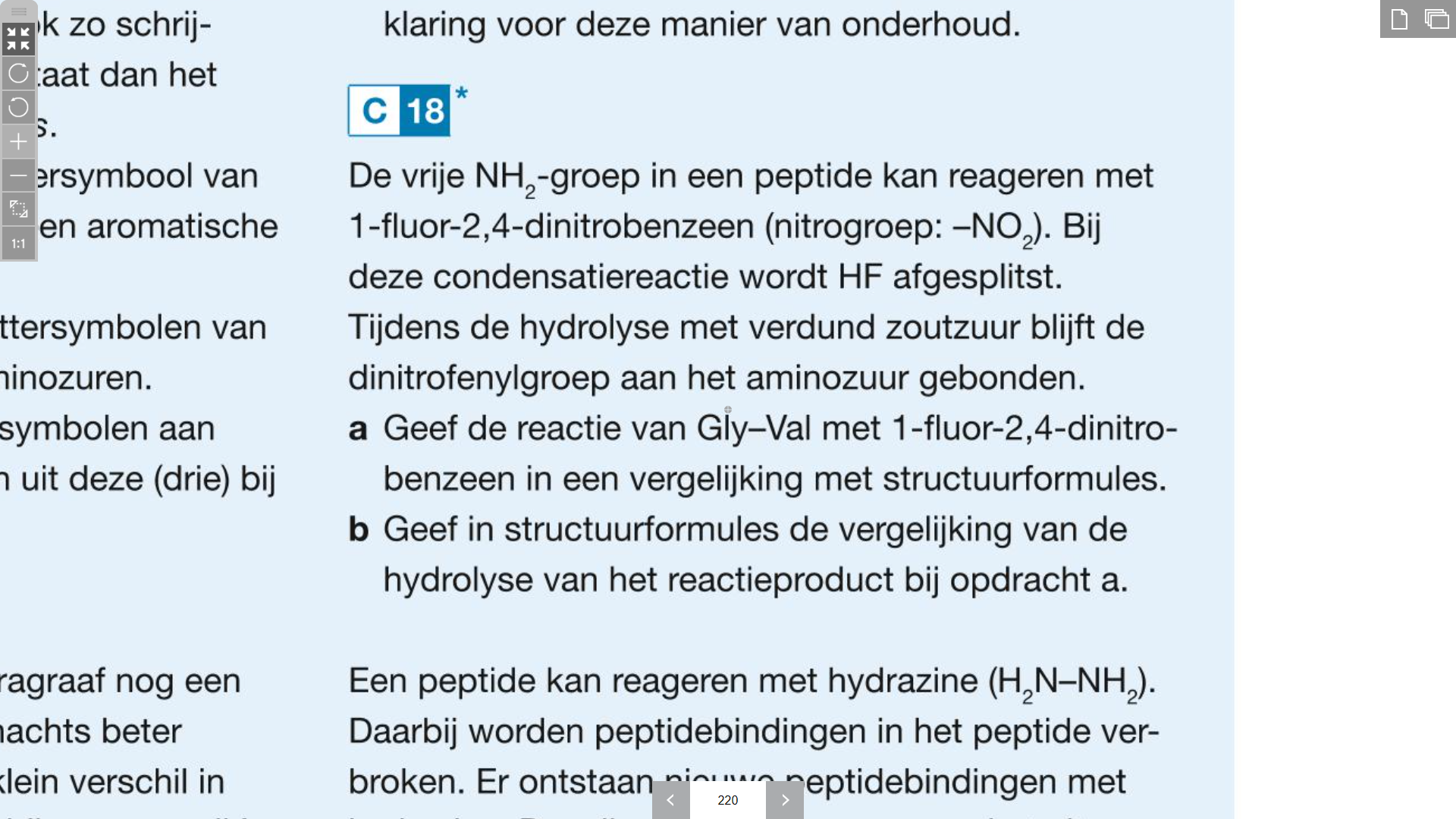 H3C     CH3
I
NO2
I
I
O           CH    O
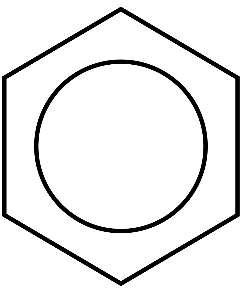 I
II
II
H–N – CH2 – C – N – CH – C – OH
– F      +
O2N –
I
I
H
H
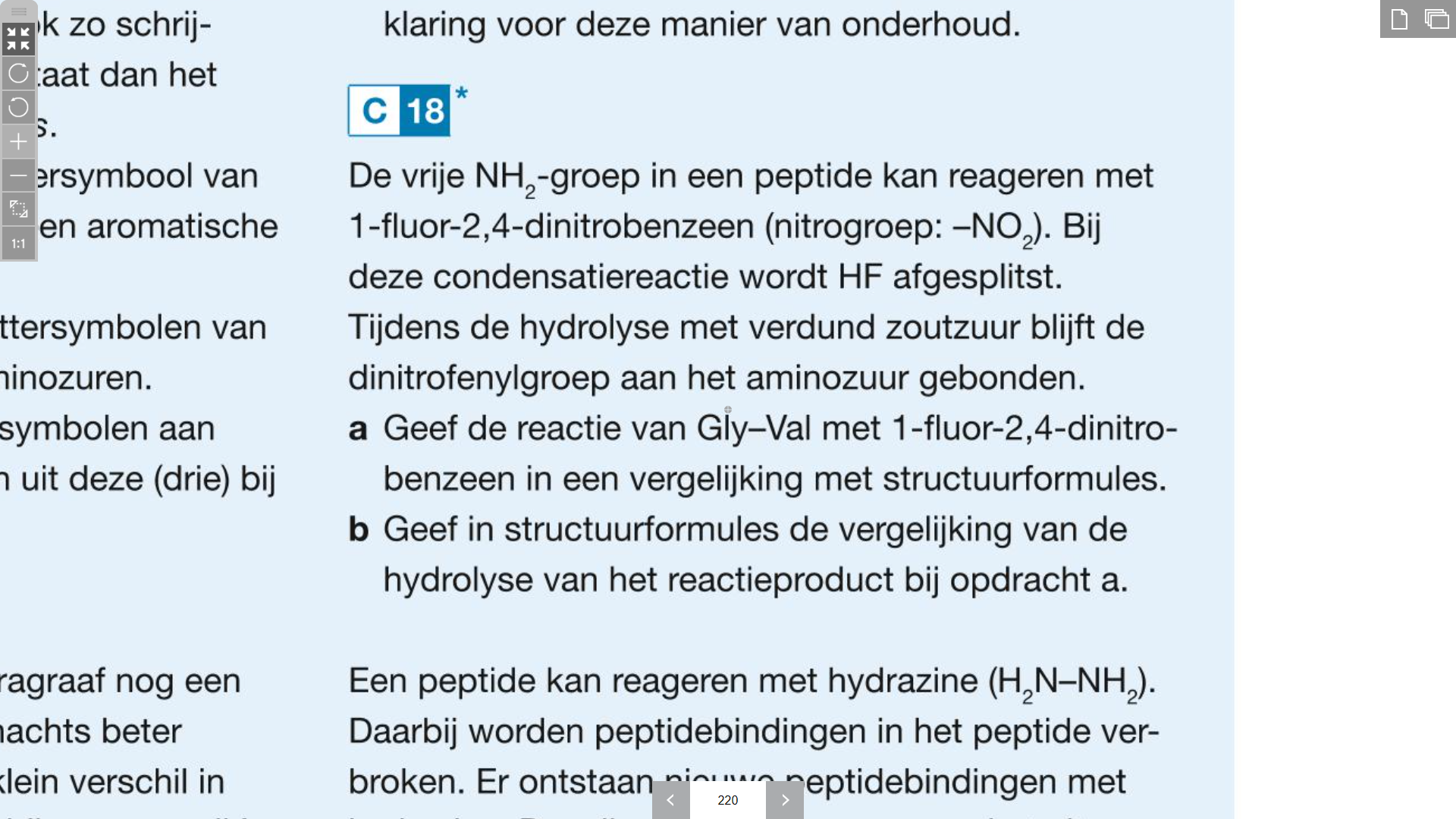 H3C     CH3
I
NO2
I
I
O           CH    O
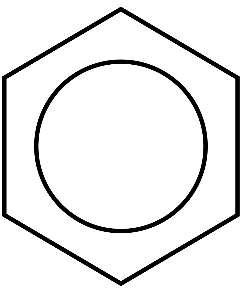 I
II
II
H–N – CH2 – C – N – CH – C – OH
– F      +
O2N –
I
I
H
H
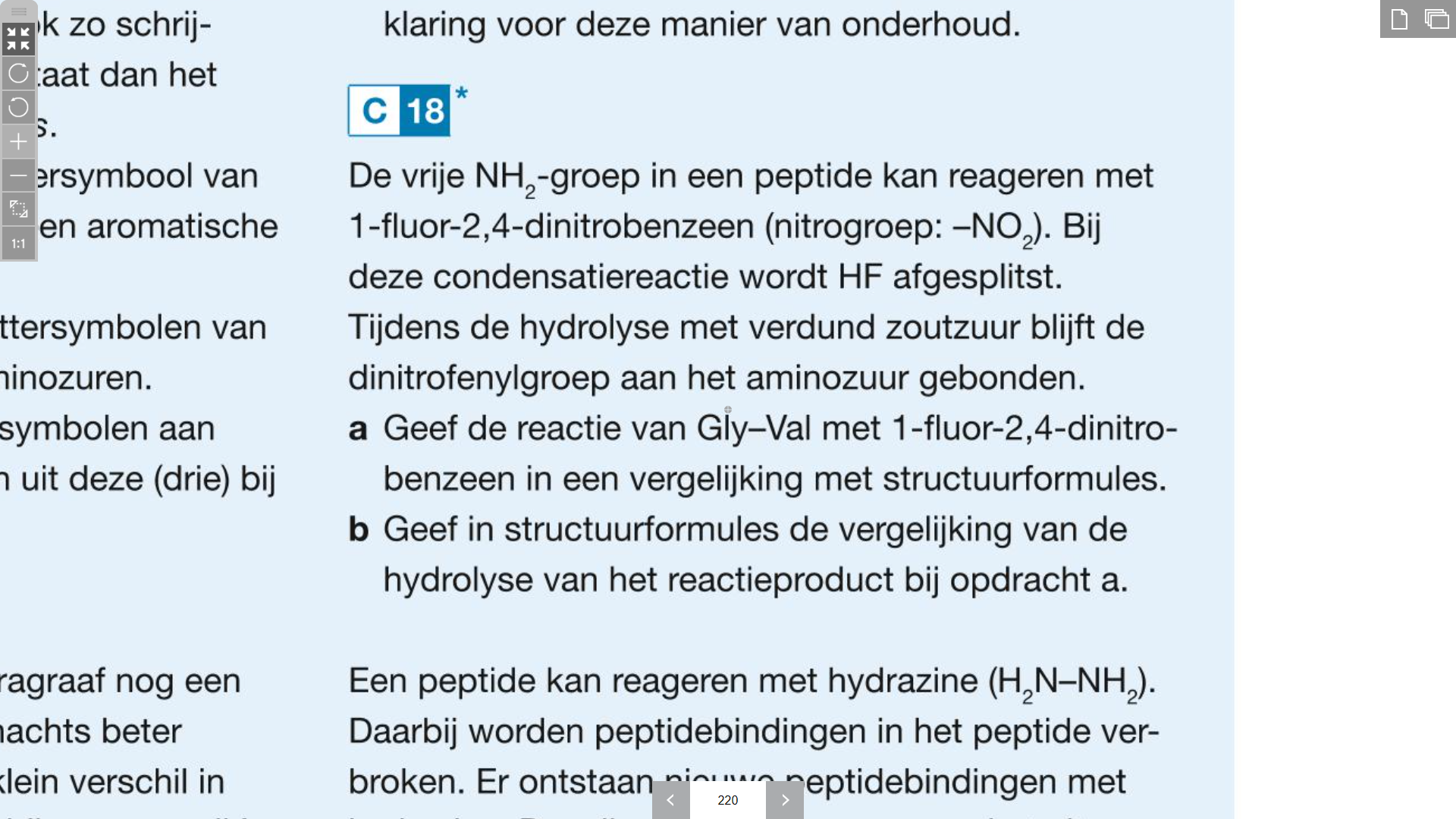 H3C     CH3
H3C     CH3
I
I
NO2
NO2
I
I
I
I
O           CH    O
O           CH    O
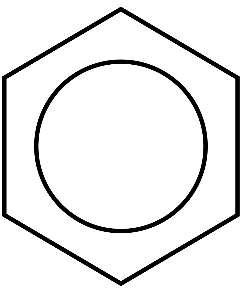 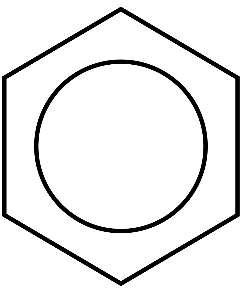 I
I
II
II
II
II
H–N – CH2 – C – N – CH – C – OH
H–N – CH2 – C – N – CH – C – OH
– F      +
–
O2N –
O2N –
I
I
I
I
H
H
H
H
+      HF
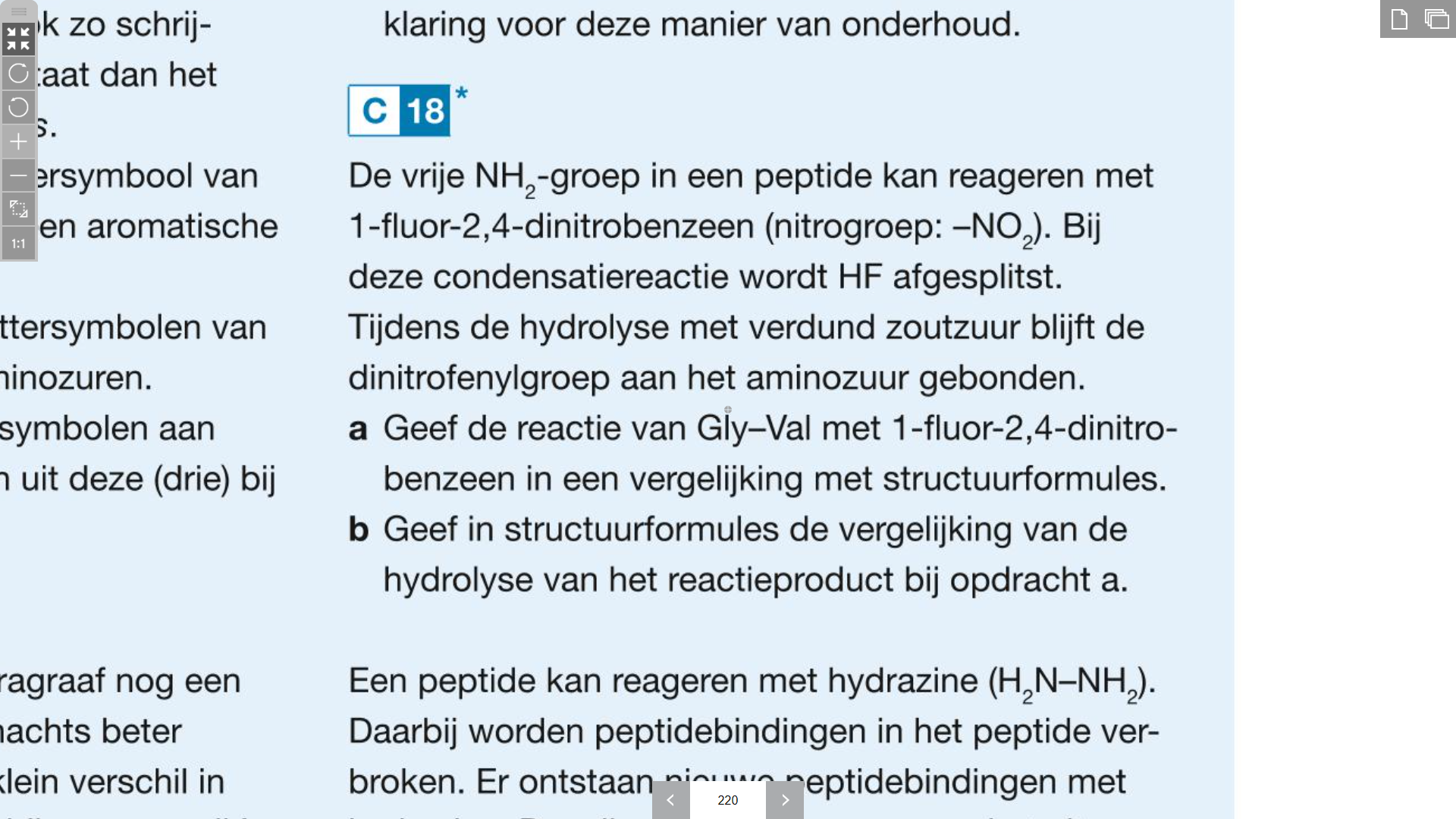 H3C     CH3
H3C     CH3
I
I
NO2
NO2
I
I
I
I
O           CH    O
O           CH    O
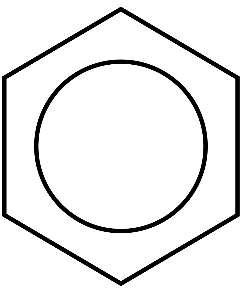 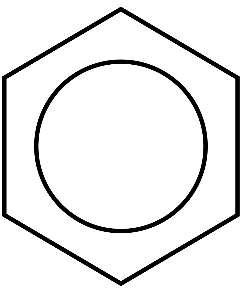 I
I
II
II
II
II
H–N – CH2 – C – N – CH – C – OH
H–N – CH2 – C – N – CH – C – OH
– F      +
–
O2N –
O2N –
I
I
I
I
H
H
H
H
+      HF
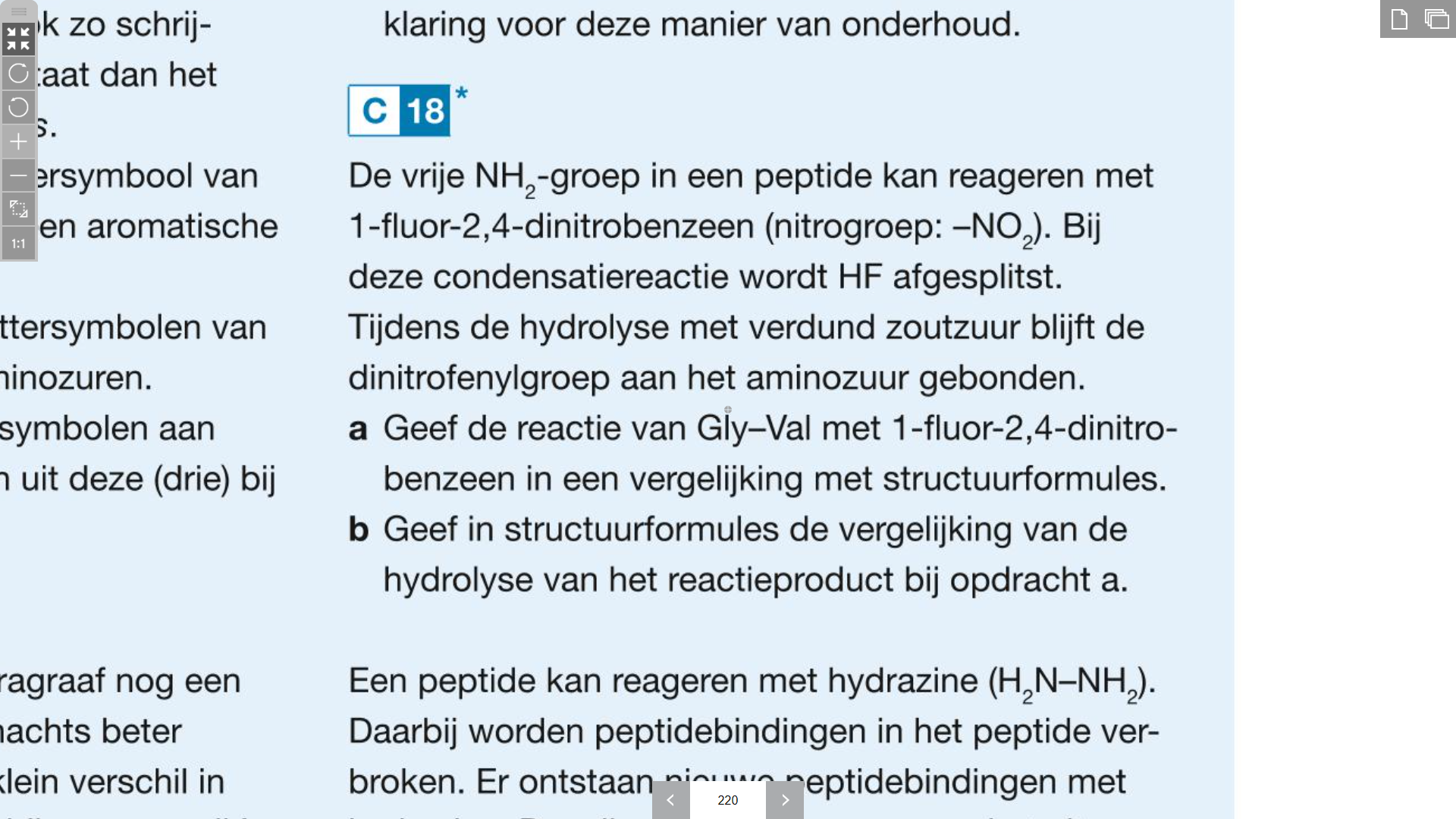 H3C     CH3
I
NO2
I
I
O           CH    O
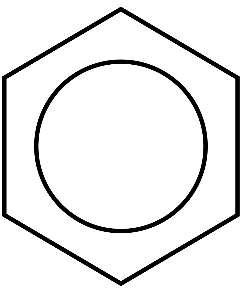 I
II
II
H–N – CH2 – C – N – CH – C – OH
–
O2N –
I
I
H
H
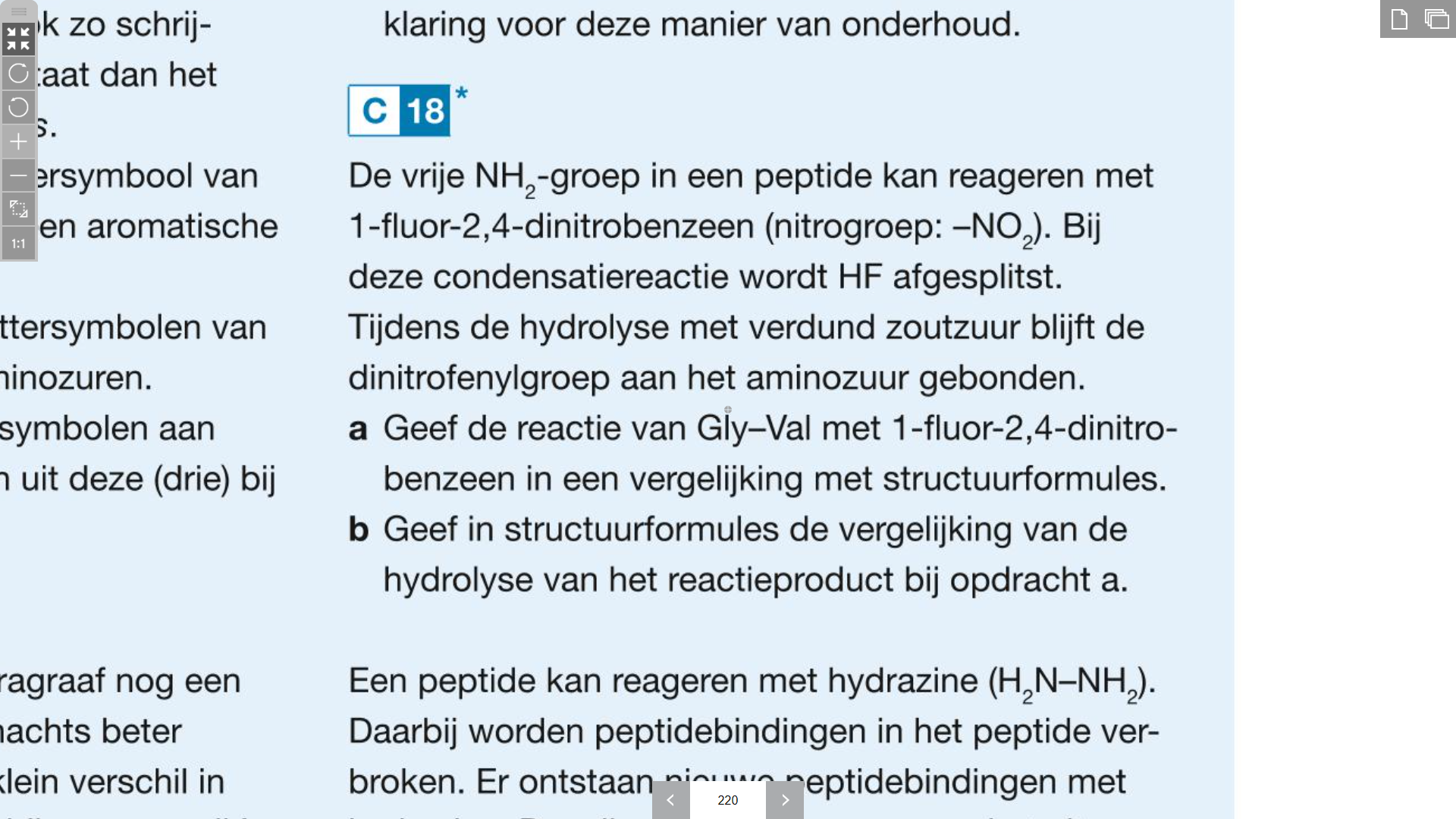 H3C     CH3
I
NO2
I
I
O           CH    O
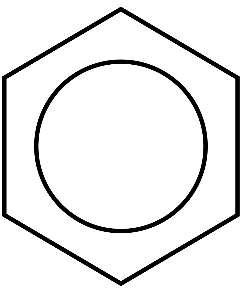 I
II
II
H–N – CH2 – C – N – CH – C – OH
–
O2N –
I
I
+      H2O
H
H
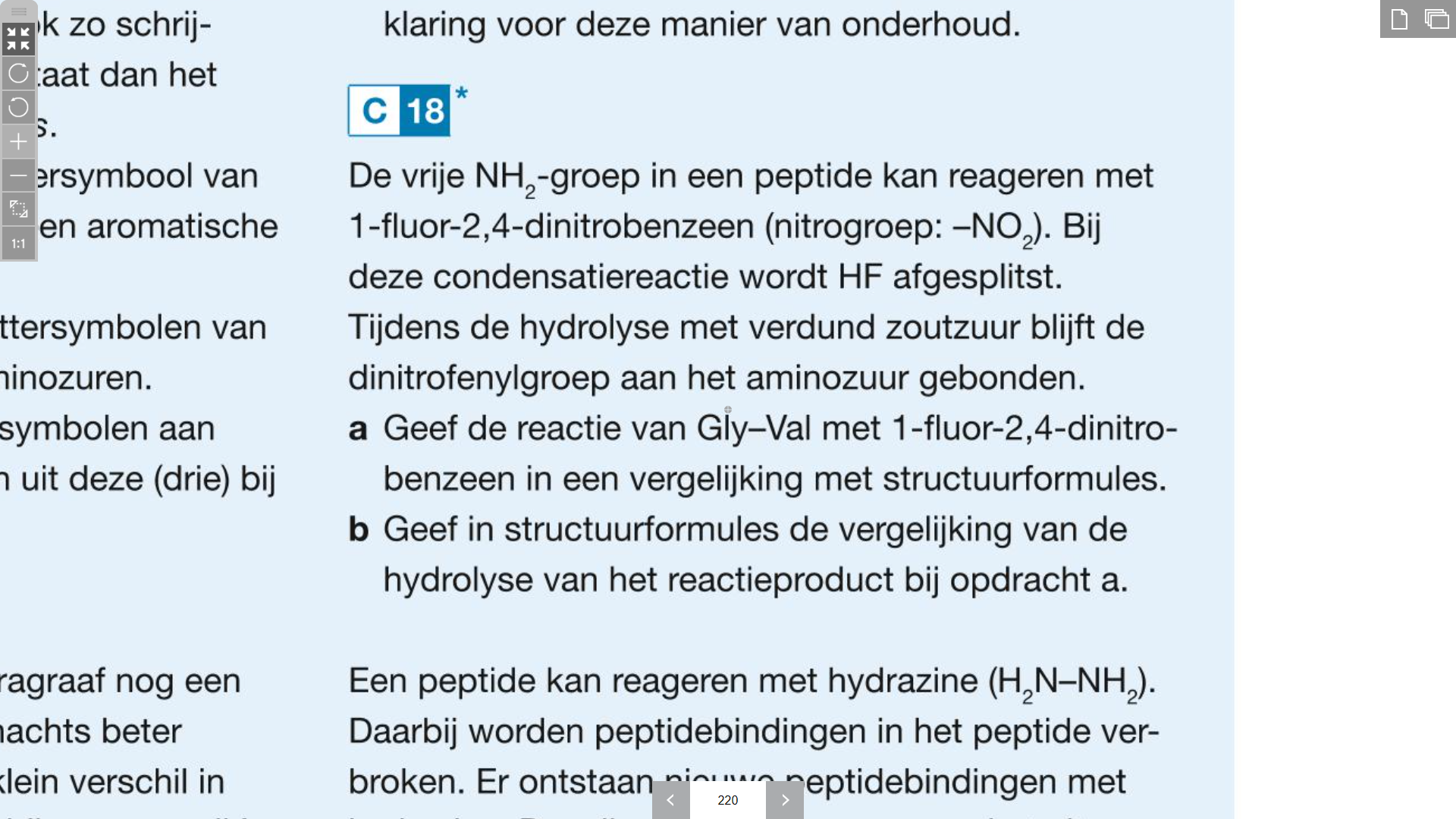 H3C     CH3
I
NO2
I
I
O           CH    O
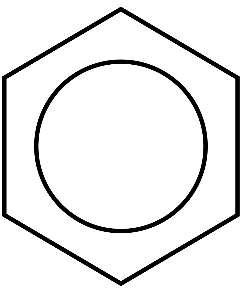 I
II
II
H–N – CH2 – C – N – CH – C – OH
–
O2N –
I
I
+      H2O
H
H
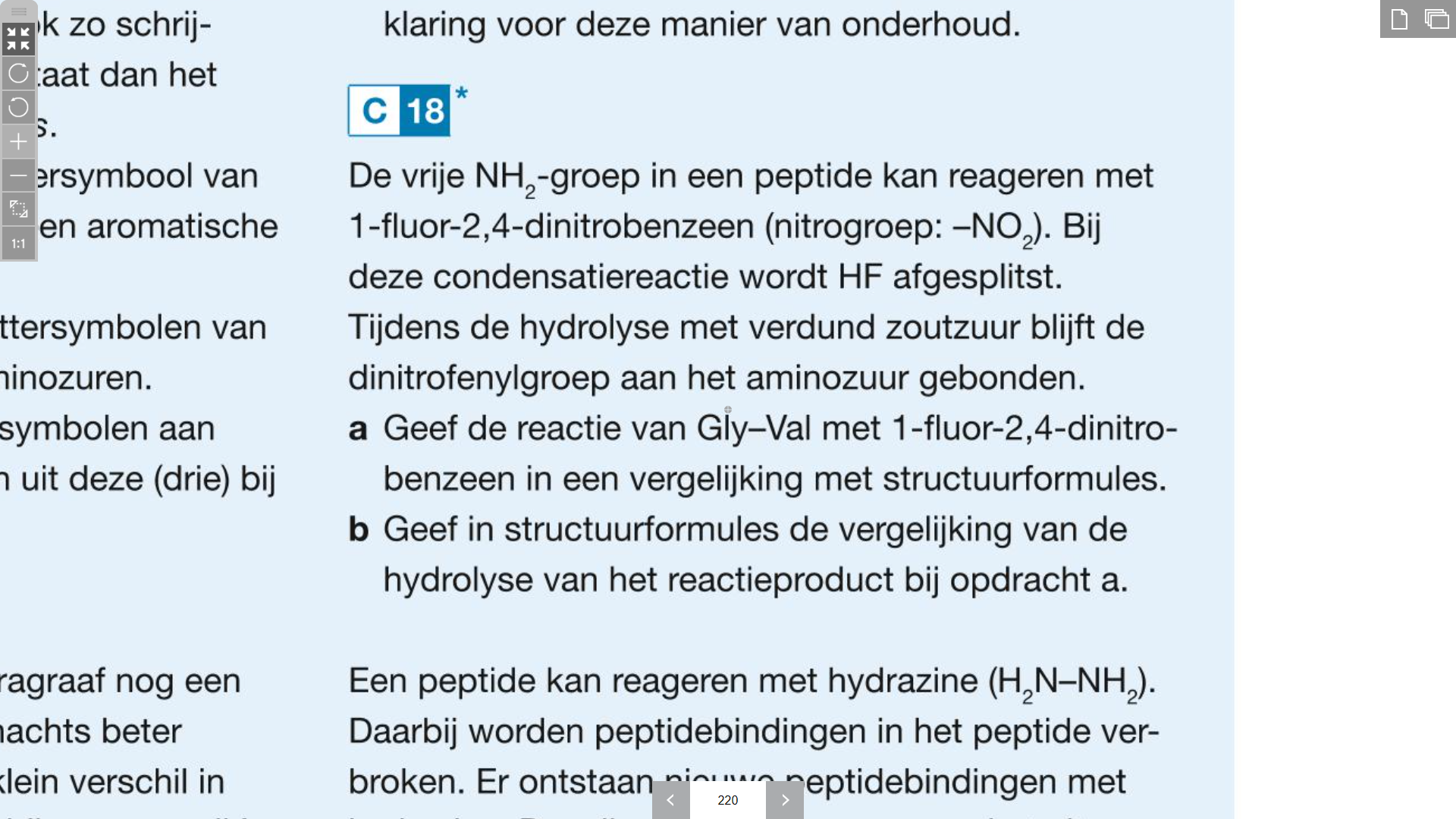 H3C     CH3
H3C     CH3
I
I
NO2
NO2
I
I
I
I
O           CH    O
O           CH    O
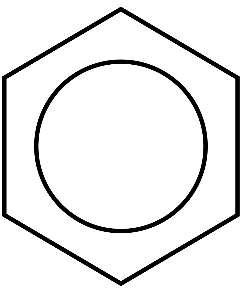 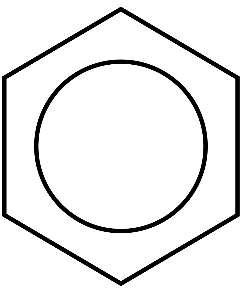 I
I
II
II
II
II
H–N – CH2 – C – N – CH – C – OH
H–N – CH2 – C – N – CH – C – OH
–
–
O2N –
O2N –
I
I
I
I
+      H2O
H
H
H
H
NO2
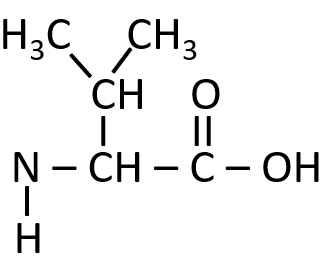 I
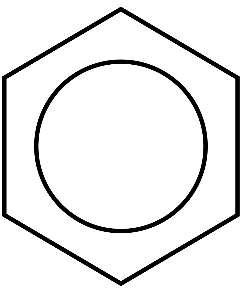 O
II
–
O2N –
H–N – CH2 – C – OH    +
H –
I
H
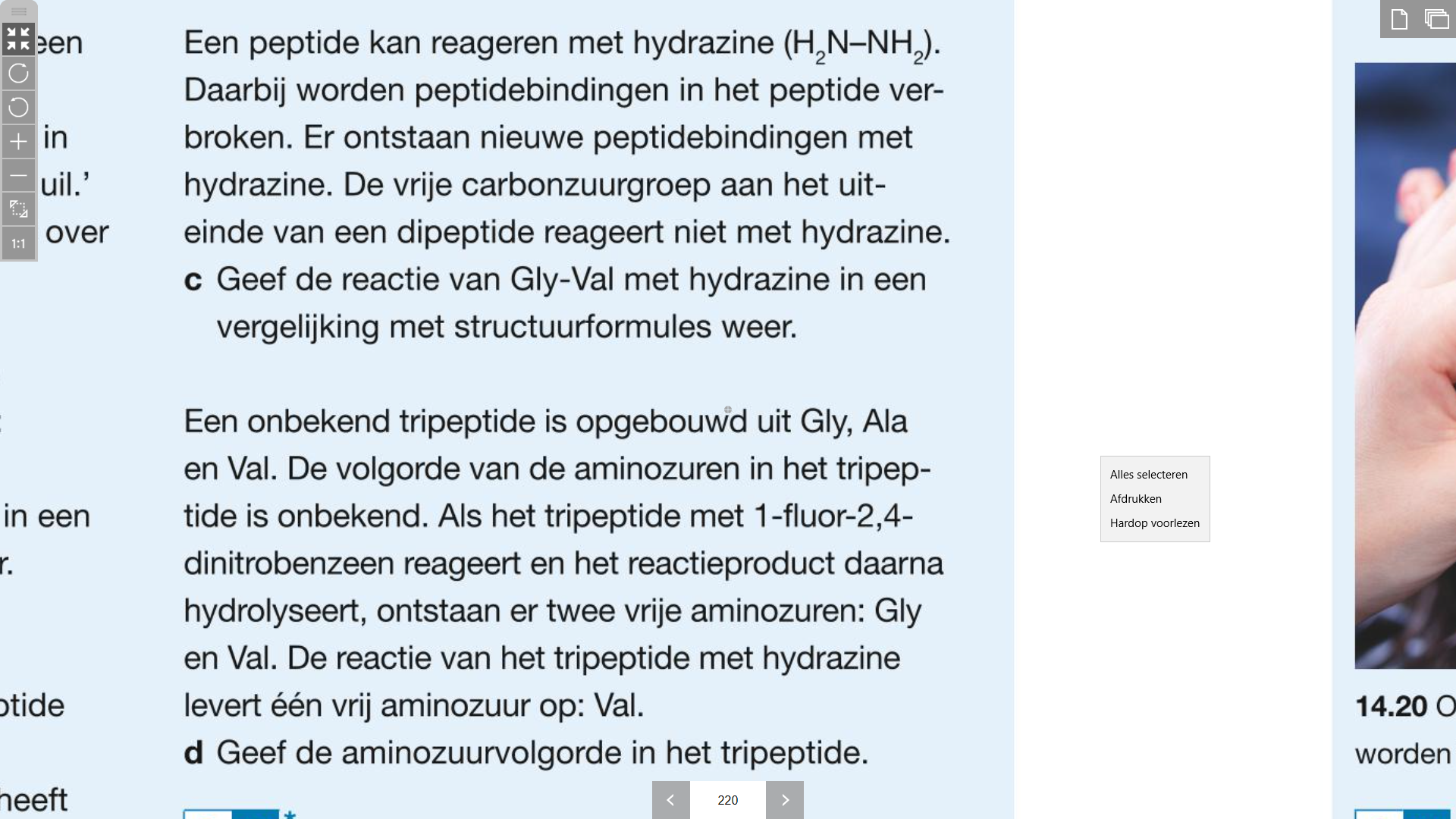 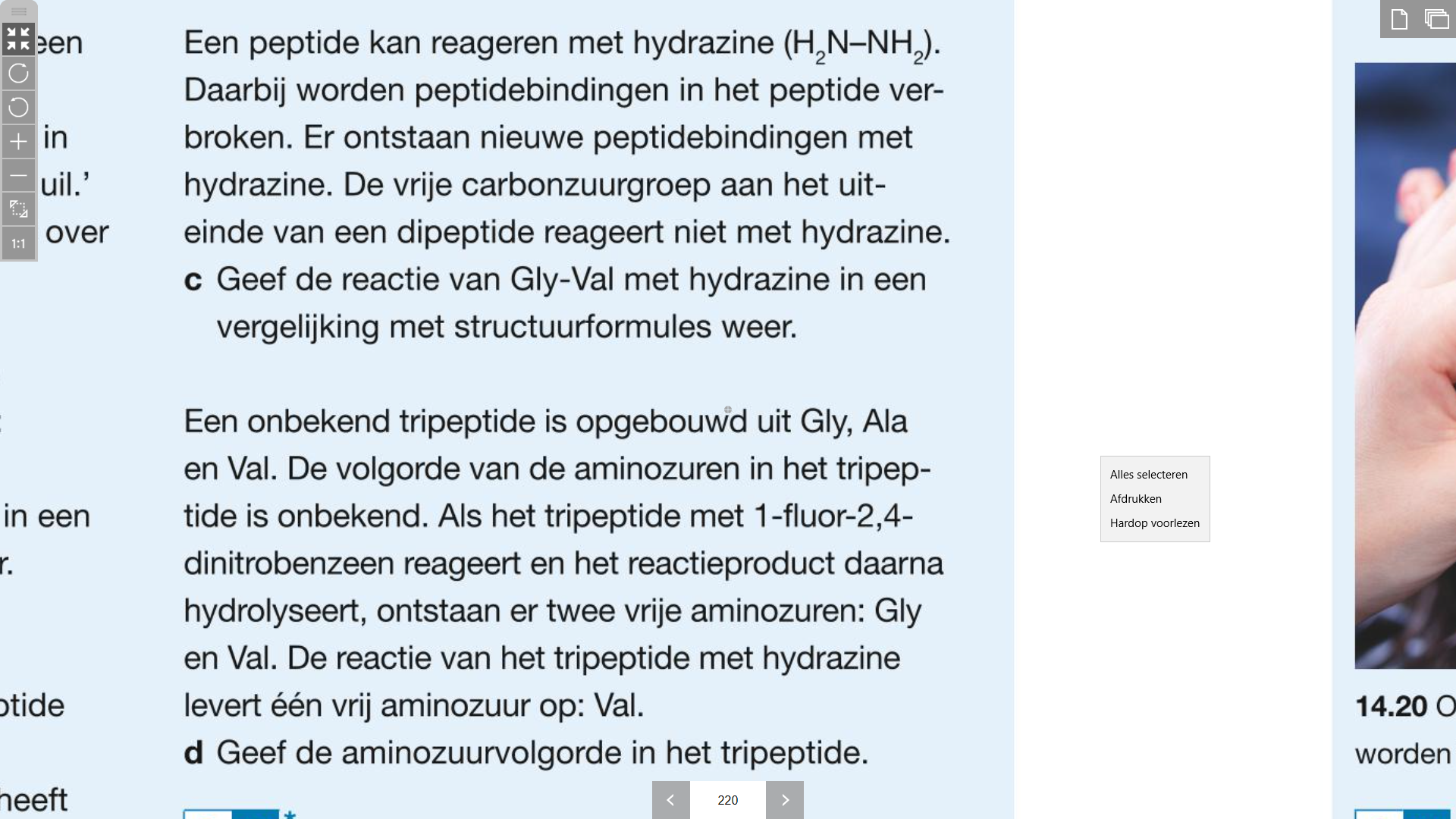 H3C     CH3
I
I
O           CH    O
I
II
II
H–N – CH2 – C – N – CH – C – OH
I
I
H      H
I      I
+         H–N – N–H
H
H
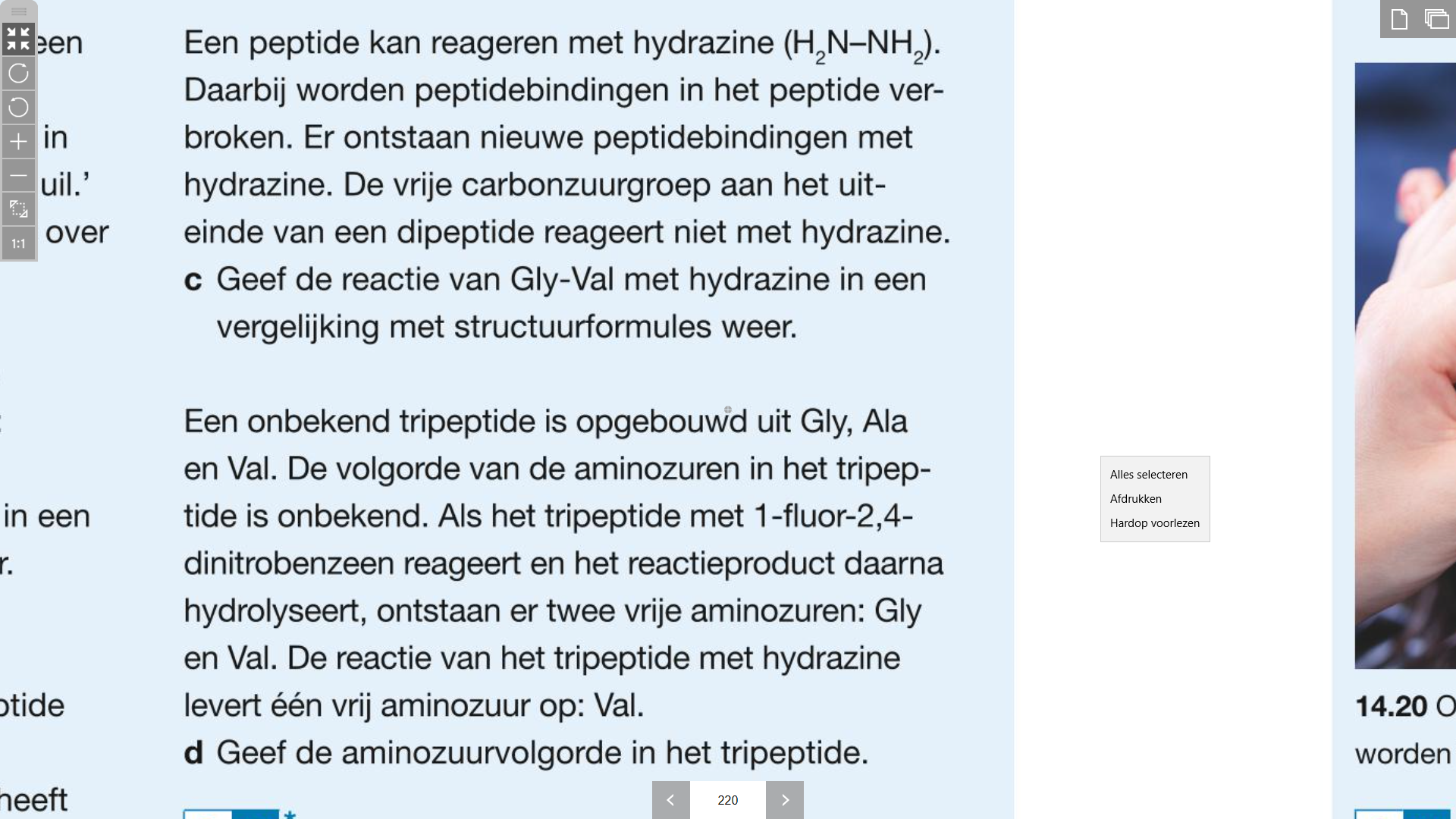 H3C     CH3
I
I
O           CH    O
O
I
II
II
II
H–N – CH2 – C – N – CH – C – OH
H–N – CH2 – C
I
I
I
H      H
H      H
I      I
I      I
+         H– N – N–H
+         H–N – N–H
H
H
H
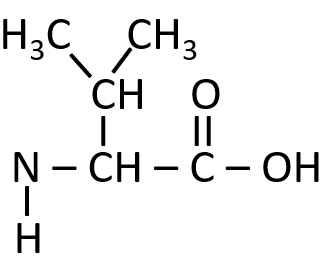 H –
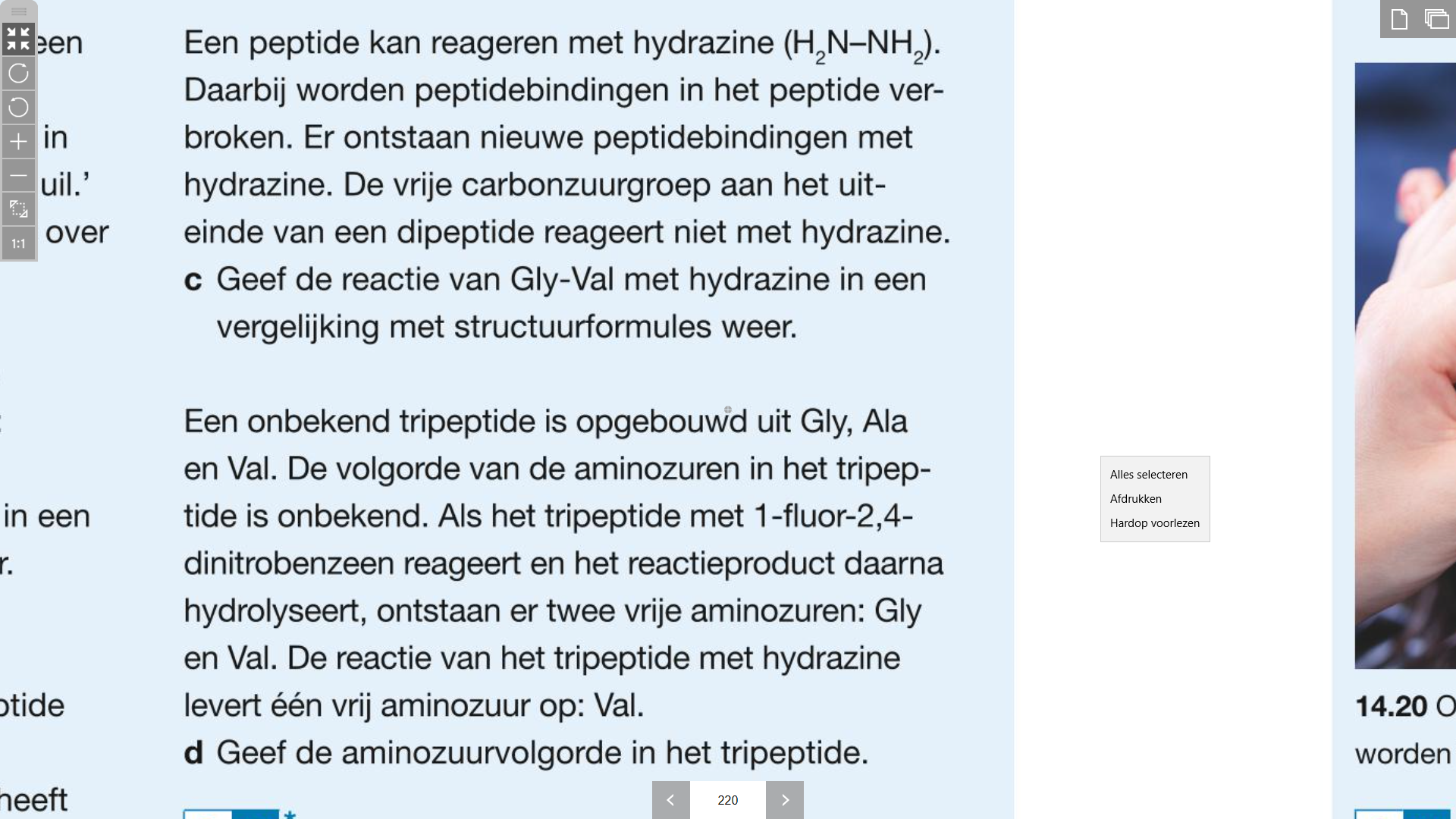 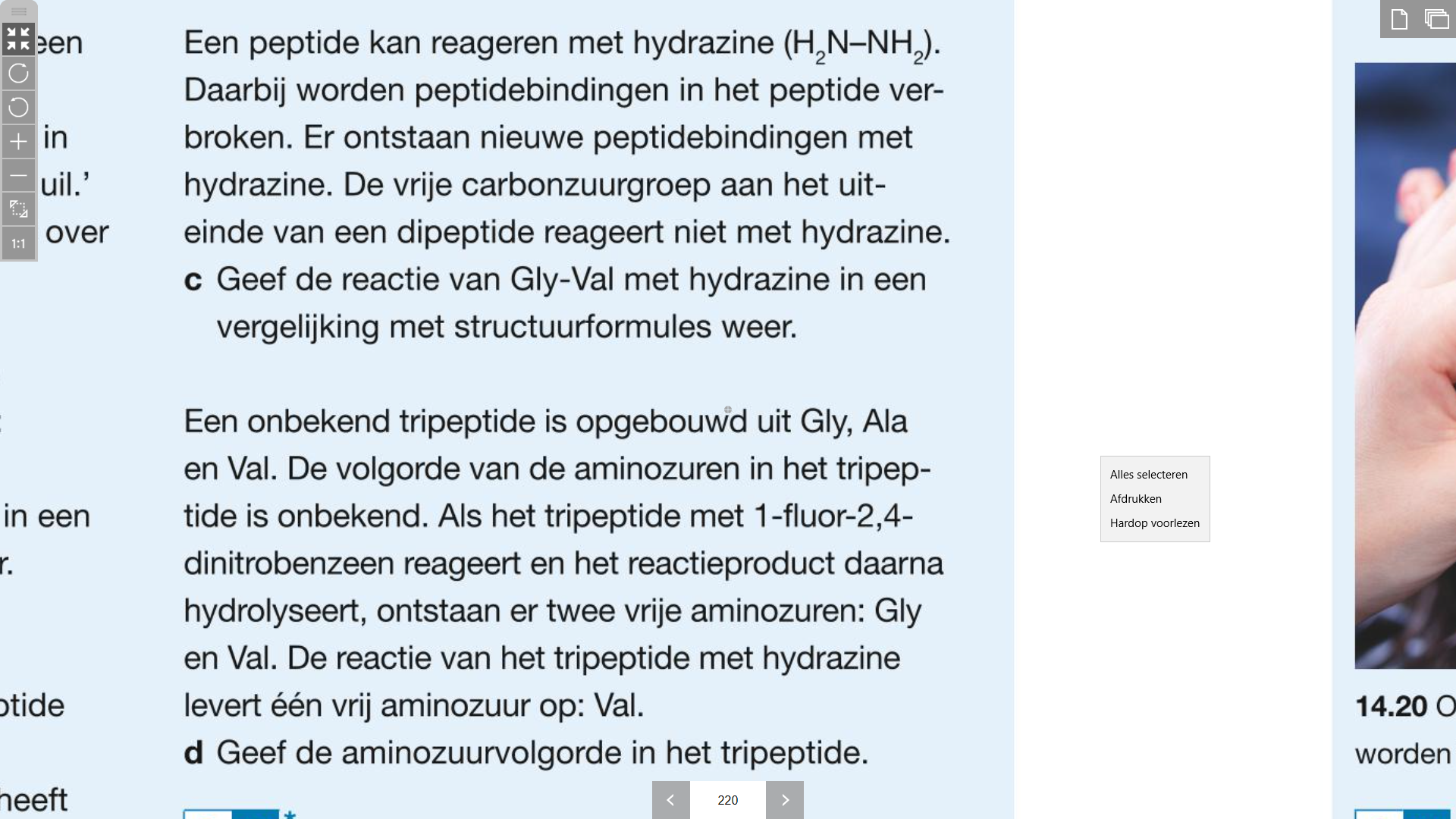 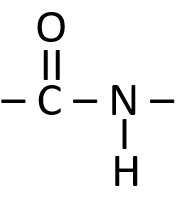 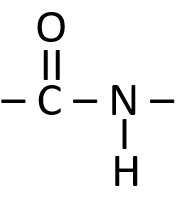 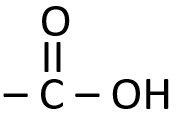 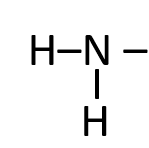 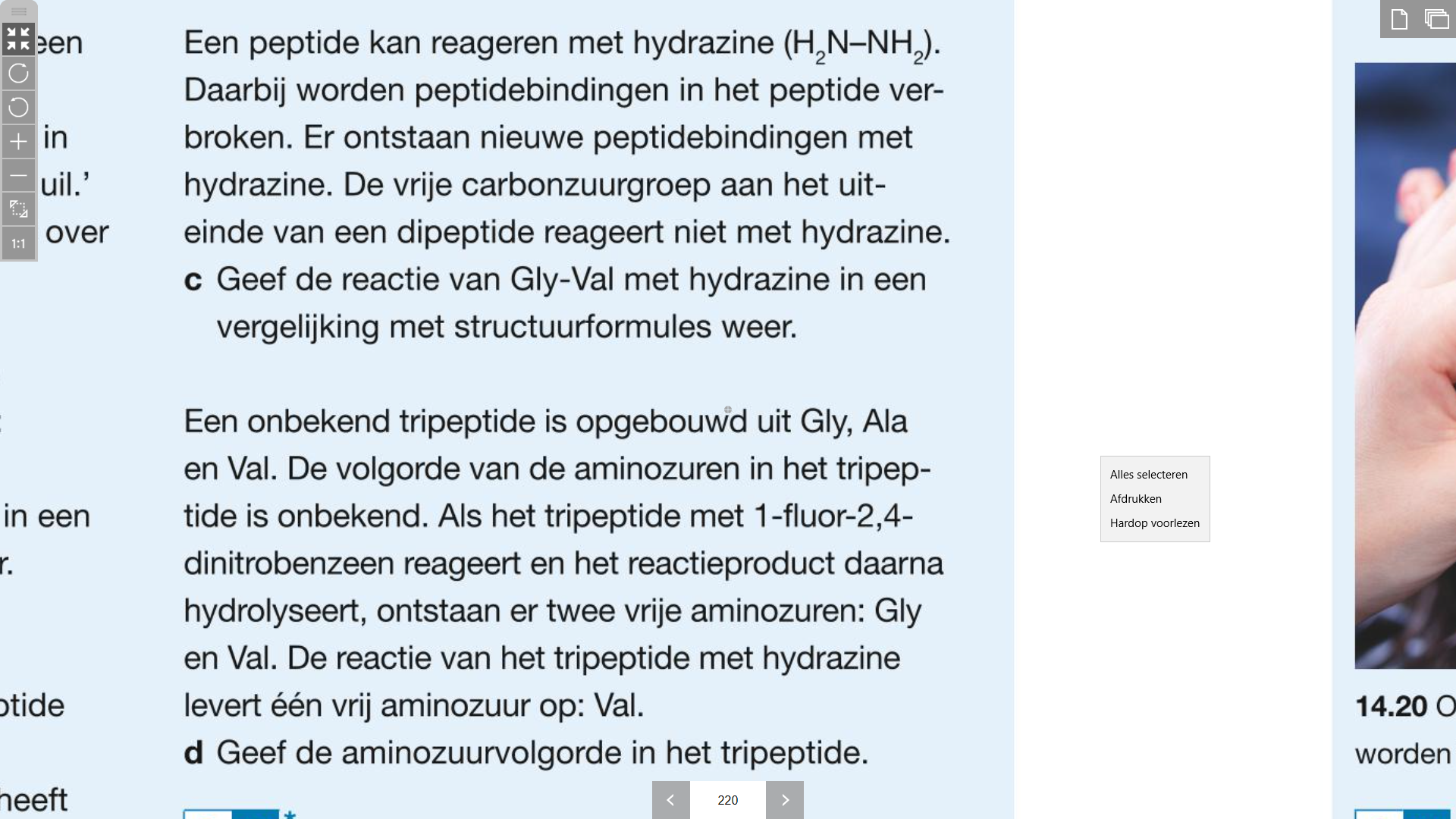 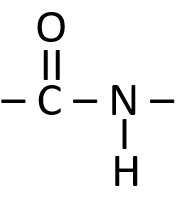 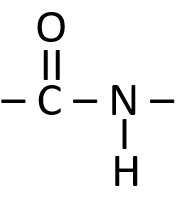 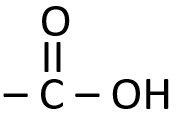 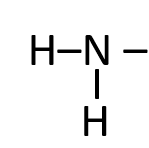 Hydrazine
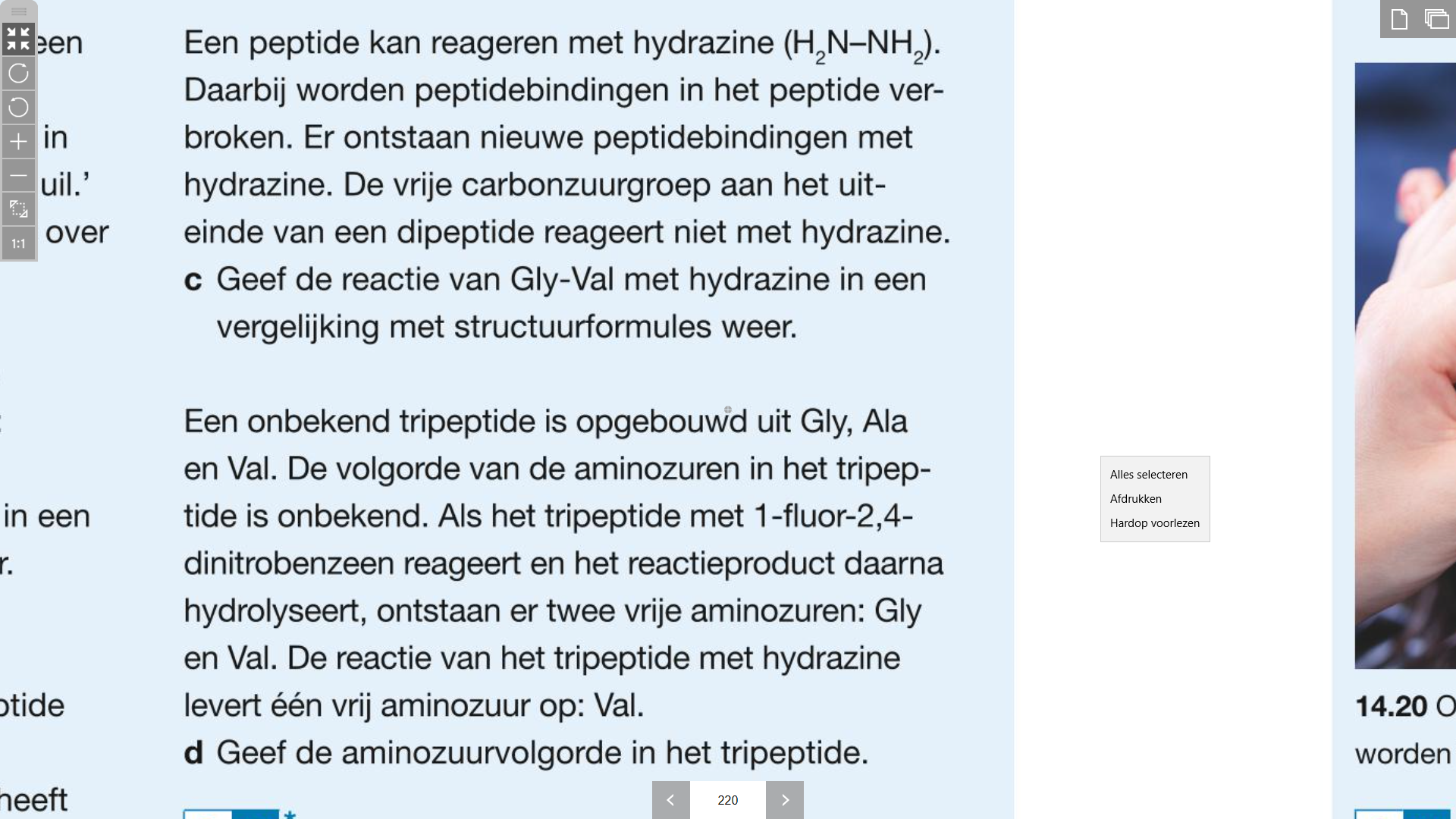 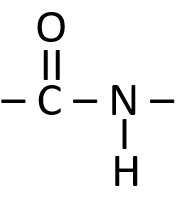 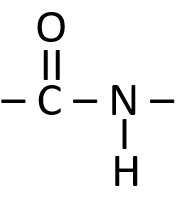 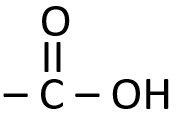 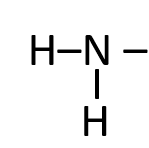 Val
Hydrazine
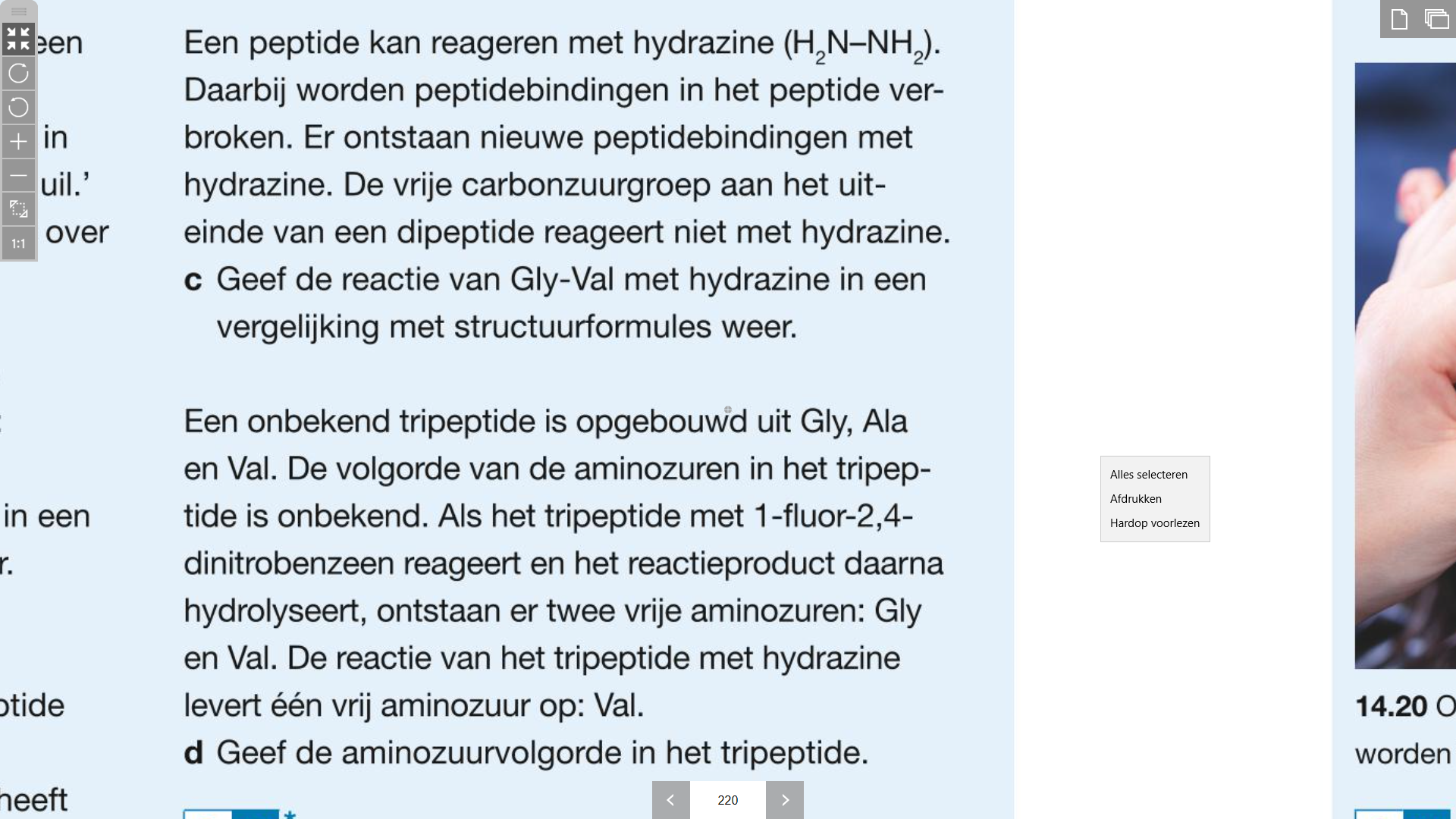 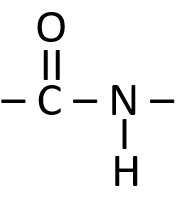 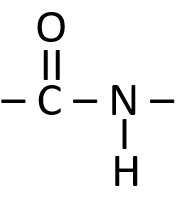 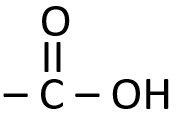 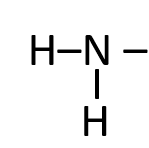 Val
1-fluor-2,4-dinitrobenzeen
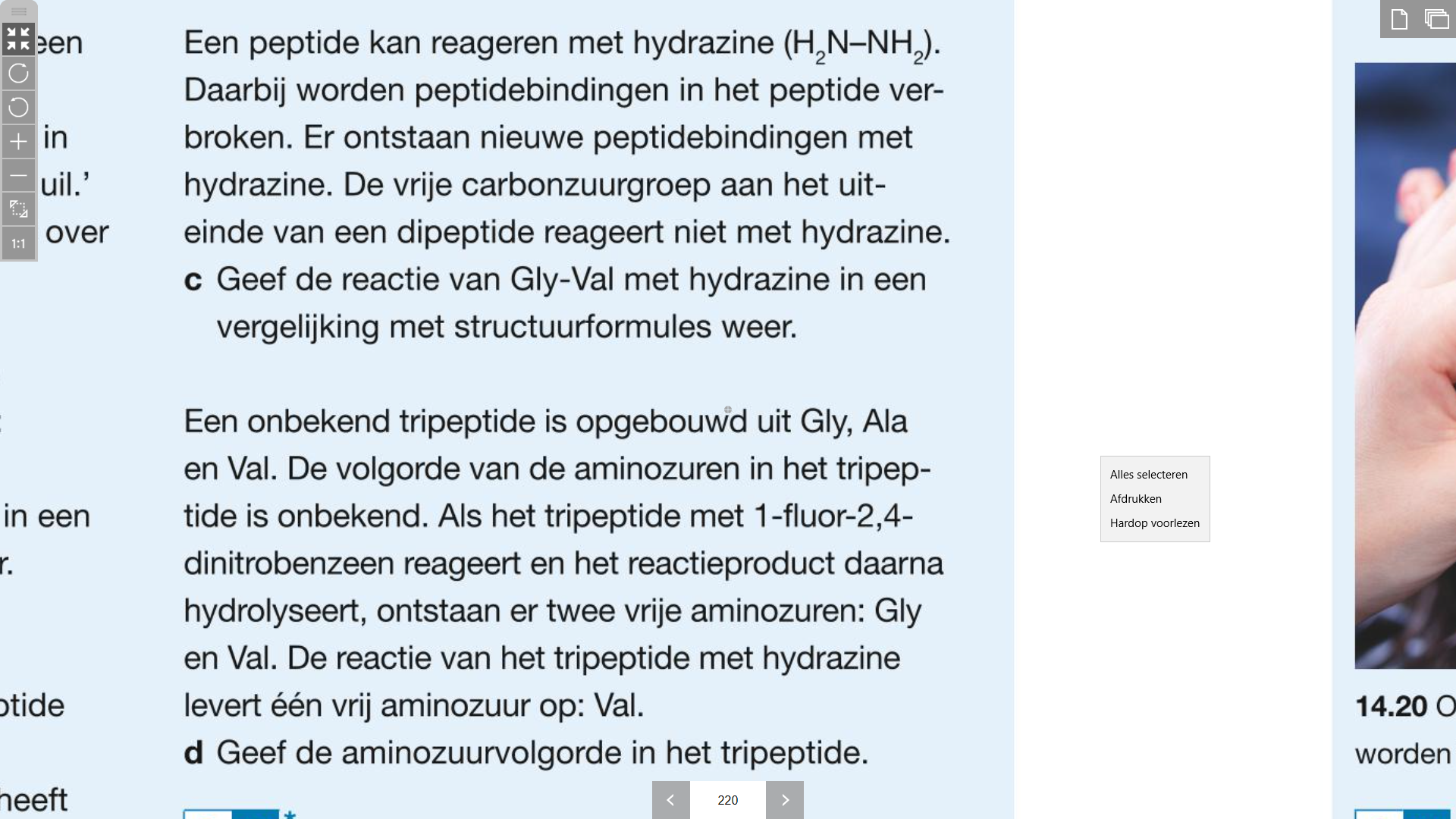 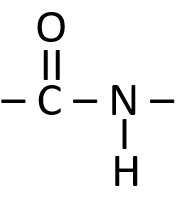 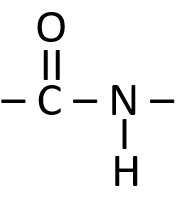 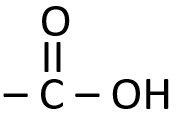 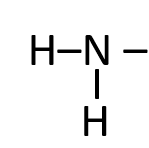 Gly
Val
1-fluor-2,4-dinitrobenzeen
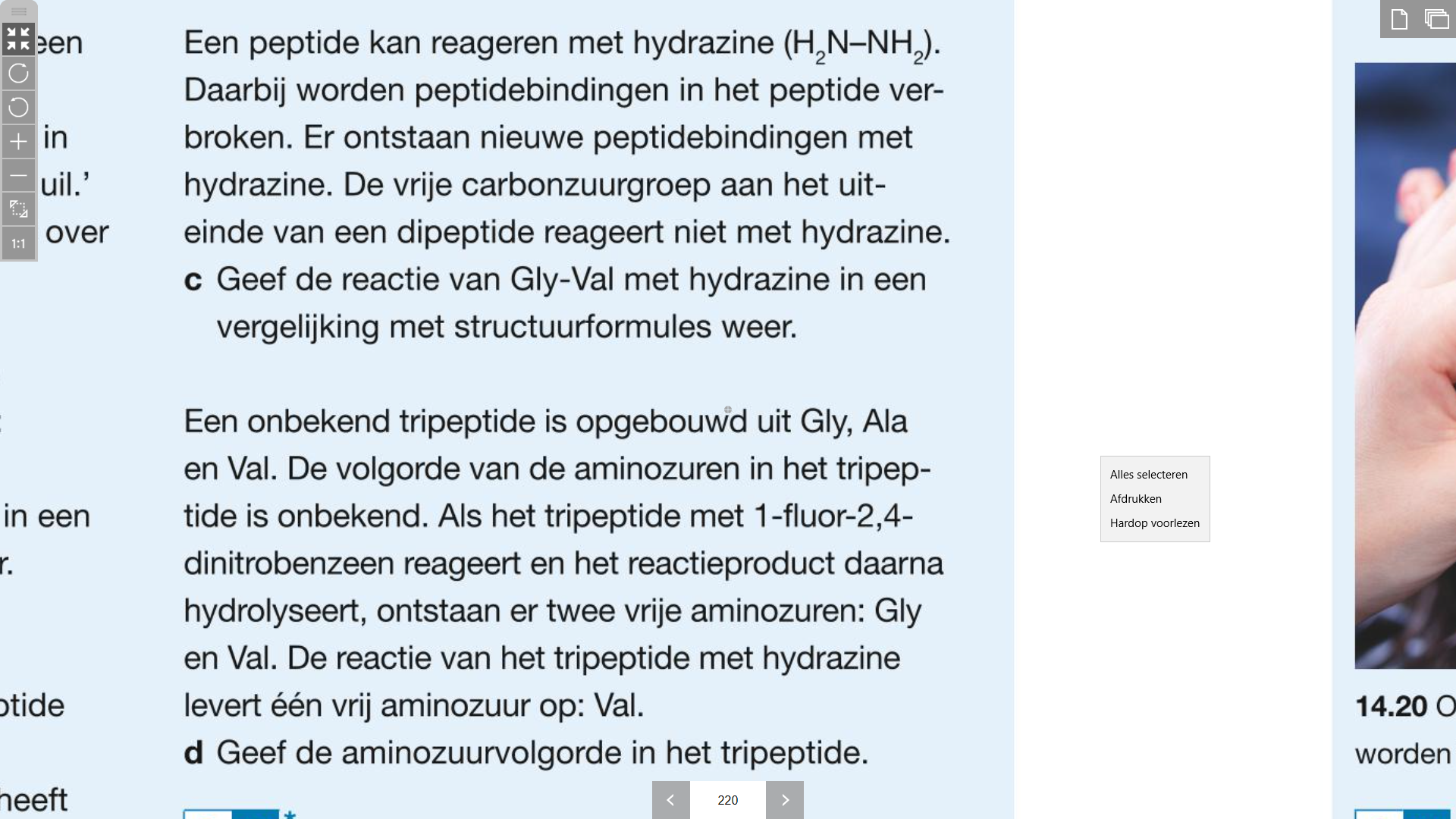 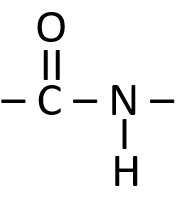 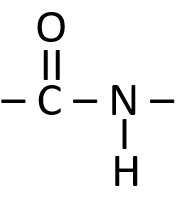 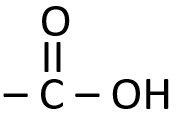 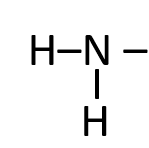 Ala
Gly
Val
Opgave 19b
R1-S-S-R2   +  2 H2O  +  2e-                R1-S-H  +  R2-S-H  +  2 OH-
R1-S-S-R2   +  2 H2O  +  2e-                R1-S-H  +  R2-S-H  +  2 OH-
R1-S-S-R2   +  2 H2O  +  2e-                R1-S-H  +  R2-S-H  +  2 OH-
R1-S-S-R2   +  2 H2O  +  2e-                R1-S-H  +  R2-S-H  +  2 OH-
R1-S-S-R2   +  2 H2O  +  2e-                R1-S-H  +  R2-S-H  +  2 OH-
2 H-S-CH2-COO-CH3
R1-S-S-R2   +  2 H2O  +  2e-                R1-S-H  +  R2-S-H  +  2 OH-
2 H-S-CH2-COO-CH3
CH3-COO-CH2-S-S-CH2-COO-CH3  +  2H+  +  2e-
R1-S-S-R2   +  2 H2O  +  2e-                R1-S-H  +  R2-S-H  +  2 OH-
2 H-S-CH2-COO-CH3
CH3-COO-CH2-S-S-CH2-COO-CH3  +  2H+
R1-S-S-R2   +  2 H2O  +  2e-                R1-S-H  +  R2-S-H  +  2 OH-
2 H-S-CH2-COO-CH3
CH3-COO-CH2-S-S-CH2-COO-CH3  +  2H+  +  2e-
R1-S-S-R2   +  2 H2O  +  2e-                R1-S-H  +  R2-S-H  +  2 OH-
2 H-S-CH2-COO-CH3
CH3-COO-CH2-S-S-CH2-COO-CH3  +  2H+  +  2e-
R1-S-S-R2   +  2 H2O  +  2 H-S-CH2-COO-CH3
R1-S-H  +  R2-S-H  +  2 OH-  +  CH3-COO-CH2-S-S-CH2-COO-CH3  +  2H+
R1-S-S-R2   +  2 H2O  +  2e-                R1-S-H  +  R2-S-H  +  2 OH-
2 H-S-CH2-COO-CH3
CH3-COO-CH2-S-S-CH2-COO-CH3  +  2H+  +  2e-
R1-S-S-R2   +  2 H2O  +  2 H-S-CH2-COO-CH3
R1-S-H  +  R2-S-H  +  2 OH-  +  CH3-COO-CH2-S-S-CH2-COO-CH3  +  2H+
R1-S-S-R2   +  2 H2O  +  2e-                R1-S-H  +  R2-S-H  +  2 OH-
2 H-S-CH2-COO-CH3
CH3-COO-CH2-S-S-CH2-COO-CH3  +  2H+  +  2e-
R1-S-S-R2   +  2 H2O  +  2 H-S-CH2-COO-CH3
R1-S-H  +  R2-S-H  +  2 OH-  +  CH3-COO-CH2-S-S-CH2-COO-CH3  +  2H+
R1-S-S-R2  +  2 H-S-CH2-COO-CH3
R1-S-H  +  R2-S-H  +  CH3-COO-CH2-S-S-CH2-COO-CH3
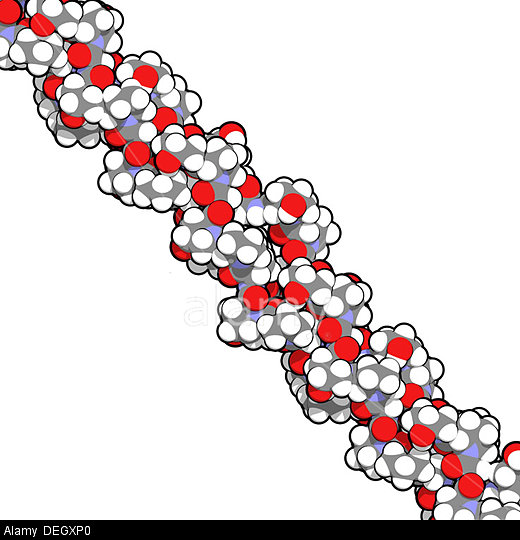 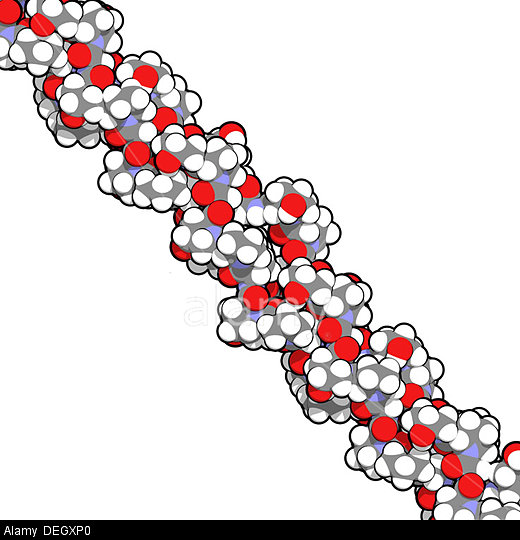 collageen
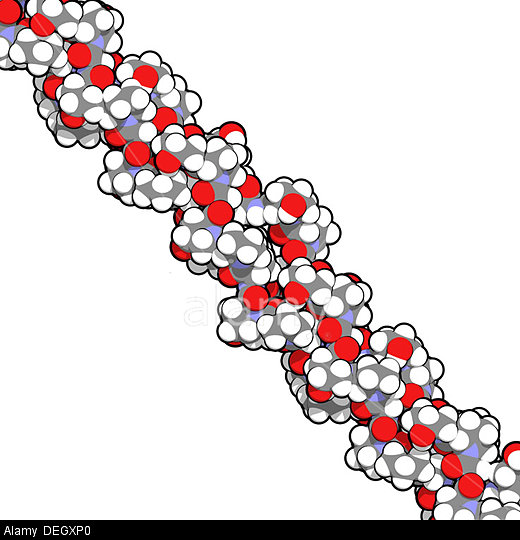 collageen
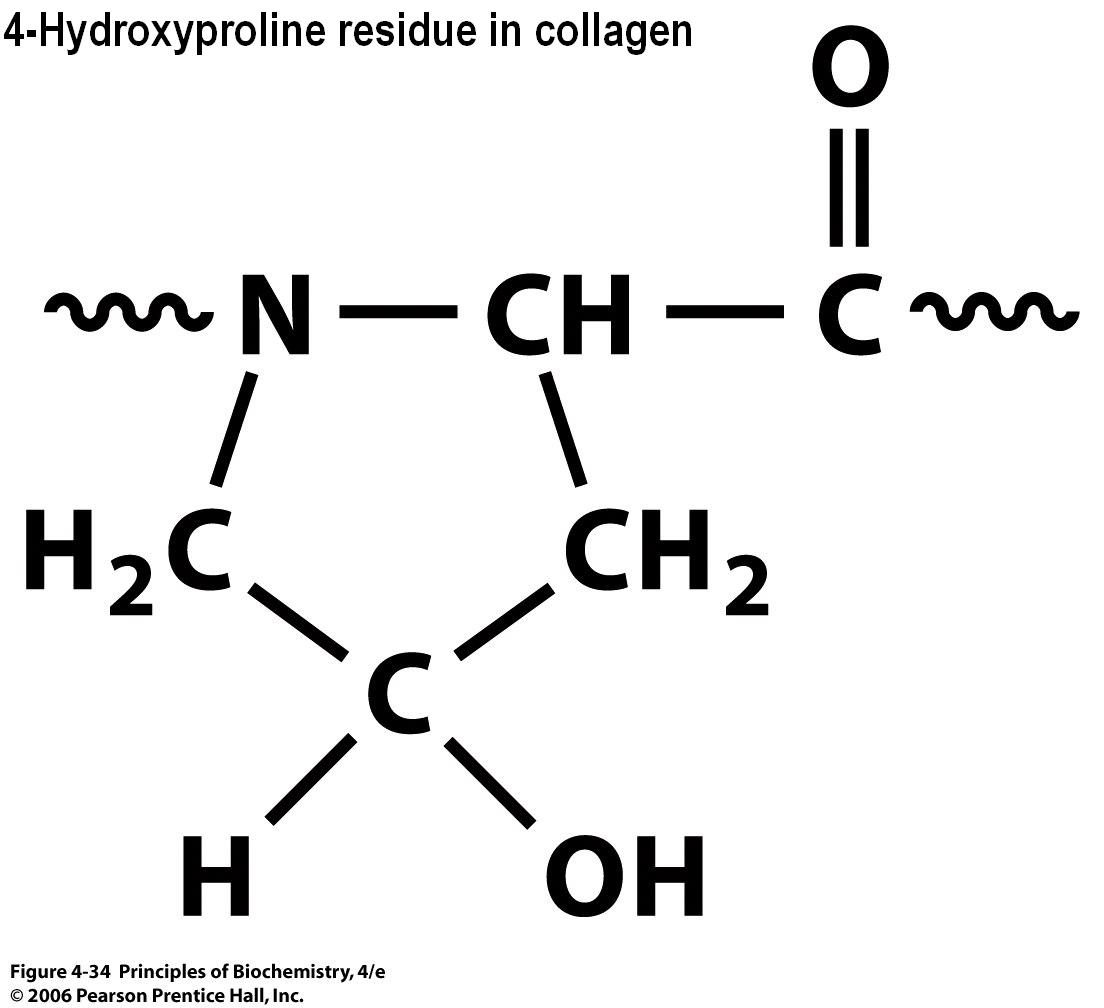 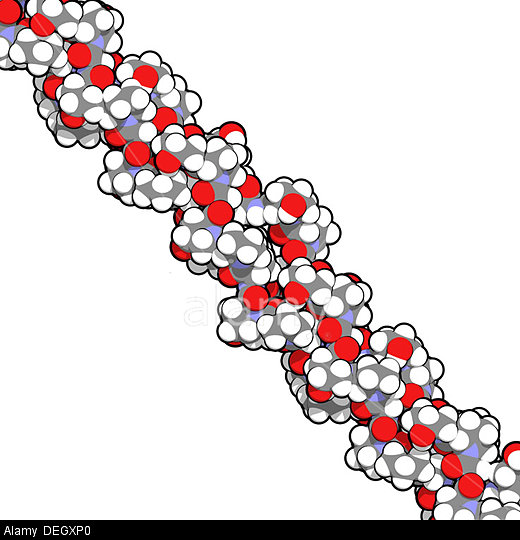 collageen
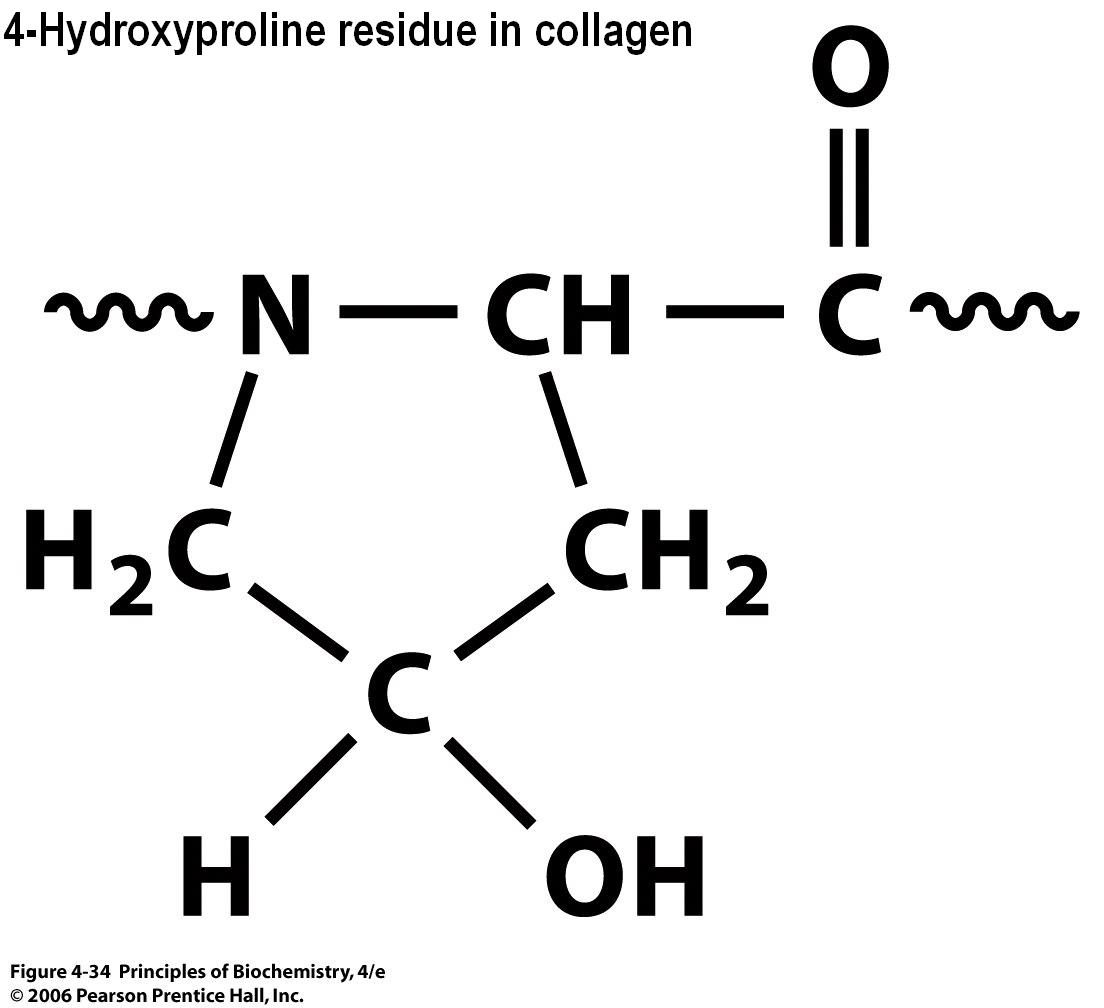 hydroxyproline